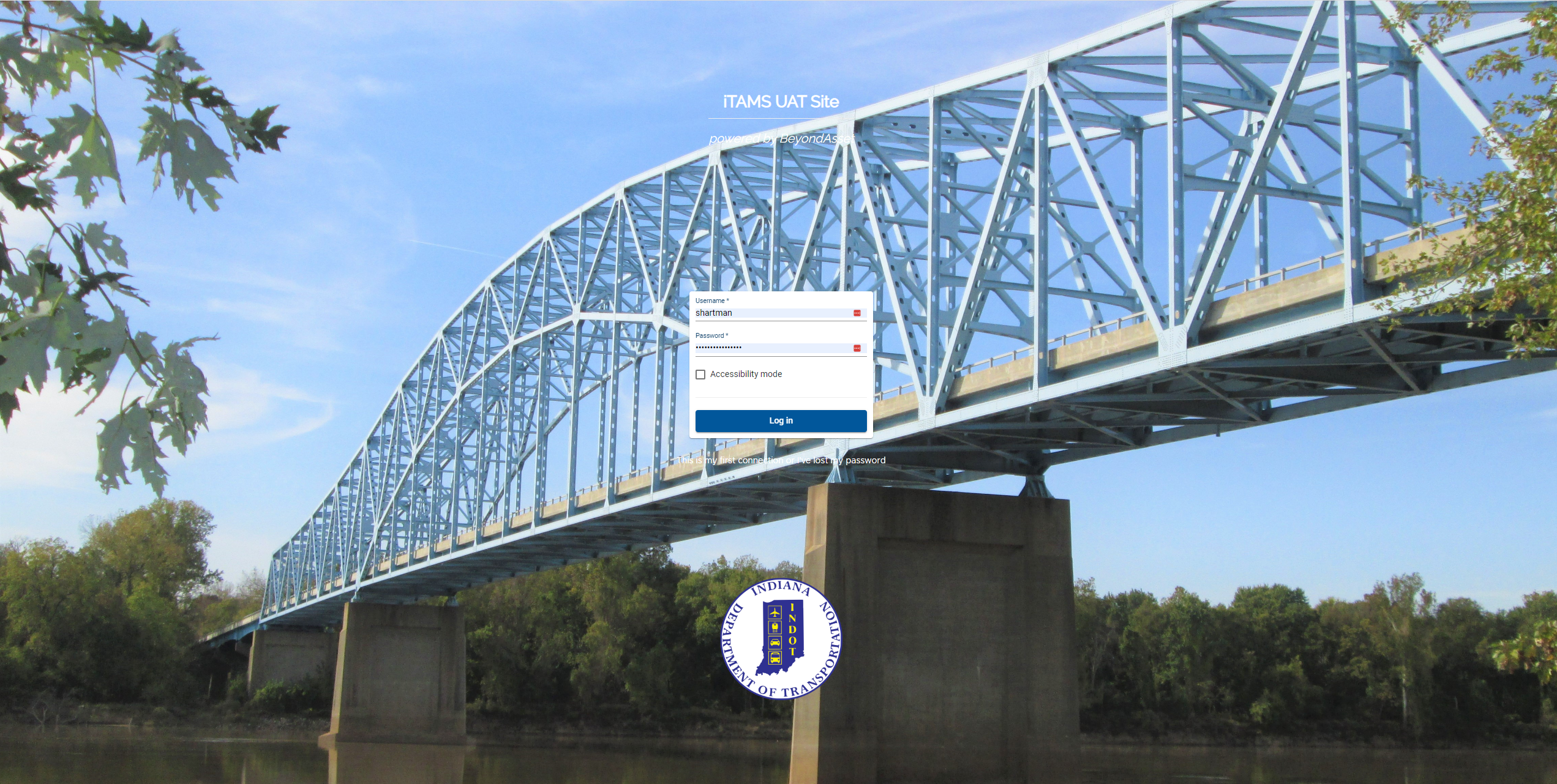 User Manual Outline
Web-General overview
1.1 Login / Logout
1.2 Screen concepts
1.3 Tabs/Fields
1.4 Menu/buttons
Inventory
2.1 Asset Types
2.2 Asset Chapters and Attributes
2.3 Asset Elements
2.4 Asset Add/Edit
2.4 Elements Add/Edit
2.5 Asset Documents
2.6 Asset Photos 
2.8 Map
Inspections
3.1 Inspection Menu
3.2 Inspection Task Info
3.3 Inspection Documents
3.4 Inspection Photos

Critical Findings
	4.1 Critical Findings Menu
	4.2 Critical Findings Task Info

5.	UAT Test Scenarios 1/10/2023
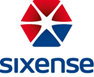 2
1
General Overview
3
SIXENSE PRESENTATION
1.1 Login/Logout
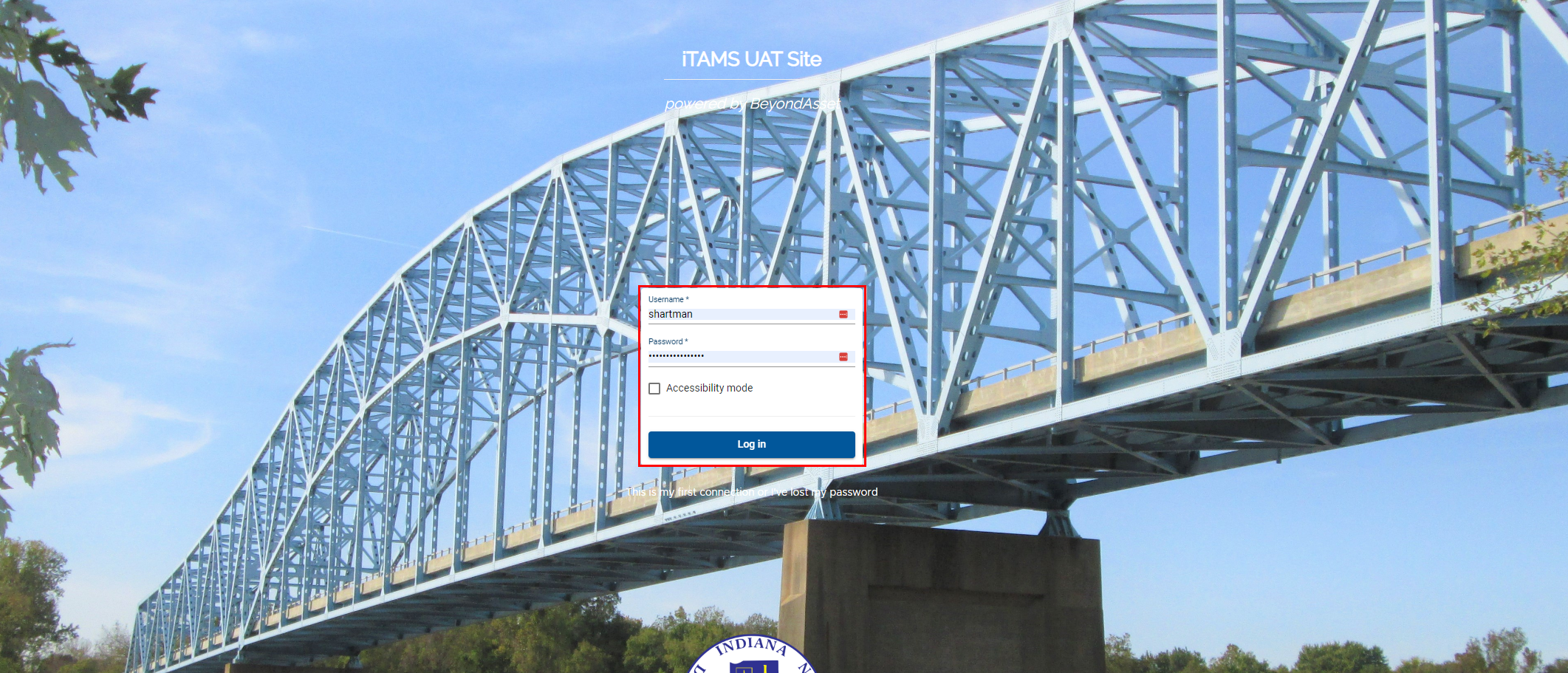 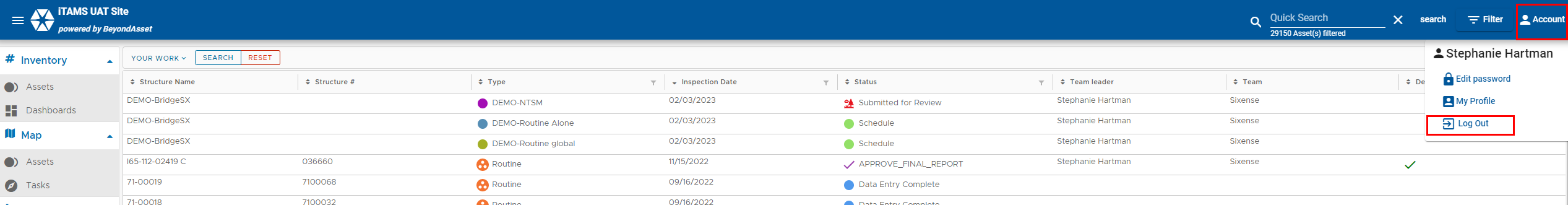 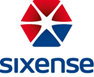 4
1.2 Screen concepts
Content section
Search section
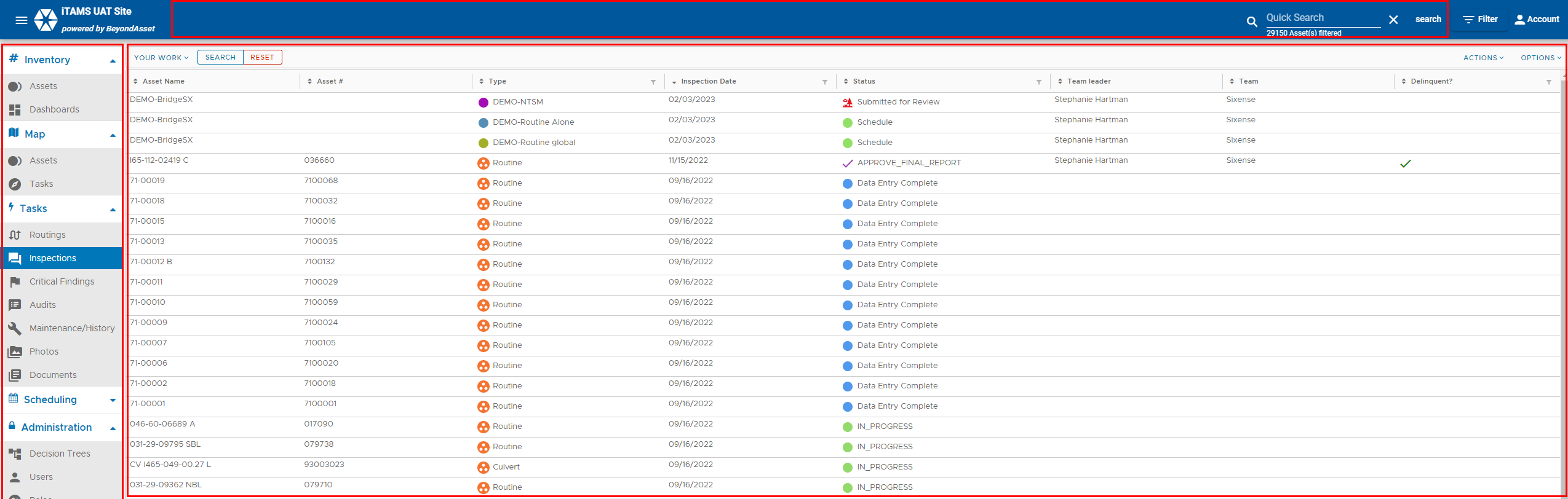 Menu section
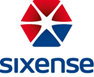 5
1.3 Tabs/Fields
Field types
Text
Numerical
Boolean
Date
Hour
Rich text
Field entering
Input
Dropdown list
Field accessibility
Read-only
Editable
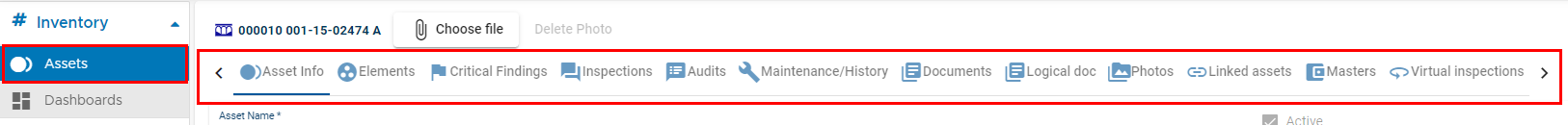 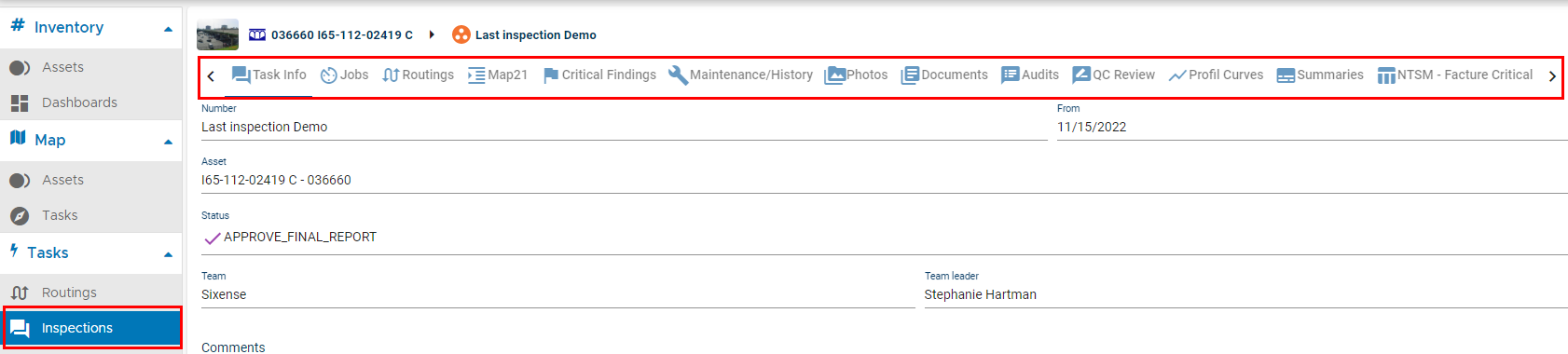 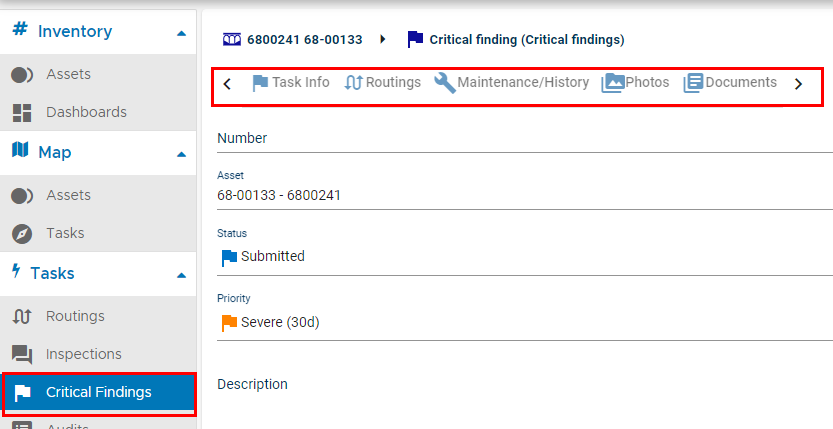 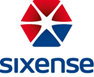 6
1.4 Menus/Buttons
Assets
Main Buttons
Inspections
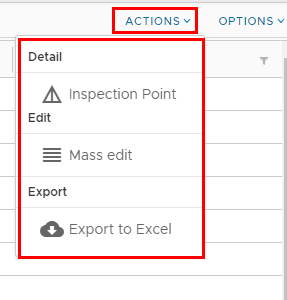 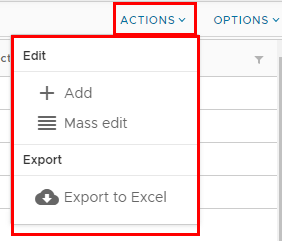 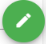 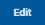 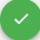 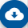 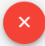 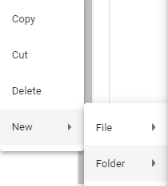 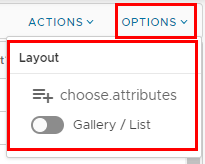 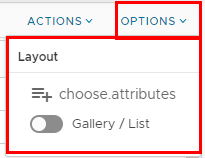 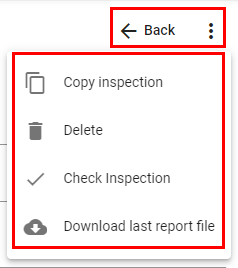 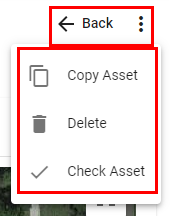 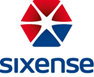 7
2
Inventory
8
SIXENSE PRESENTATION
2.Inventory
2.1 Asset Types
2.2 Asset Chapters and Attributes
2.3 Asset Elements
2.4 Asset Add/Edit
2.5 Element Add/Edit
2.6 Asset Document
2.7 Asset Photos
2.8 Assets in the Map
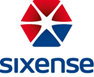 9
2.1 Asset Types
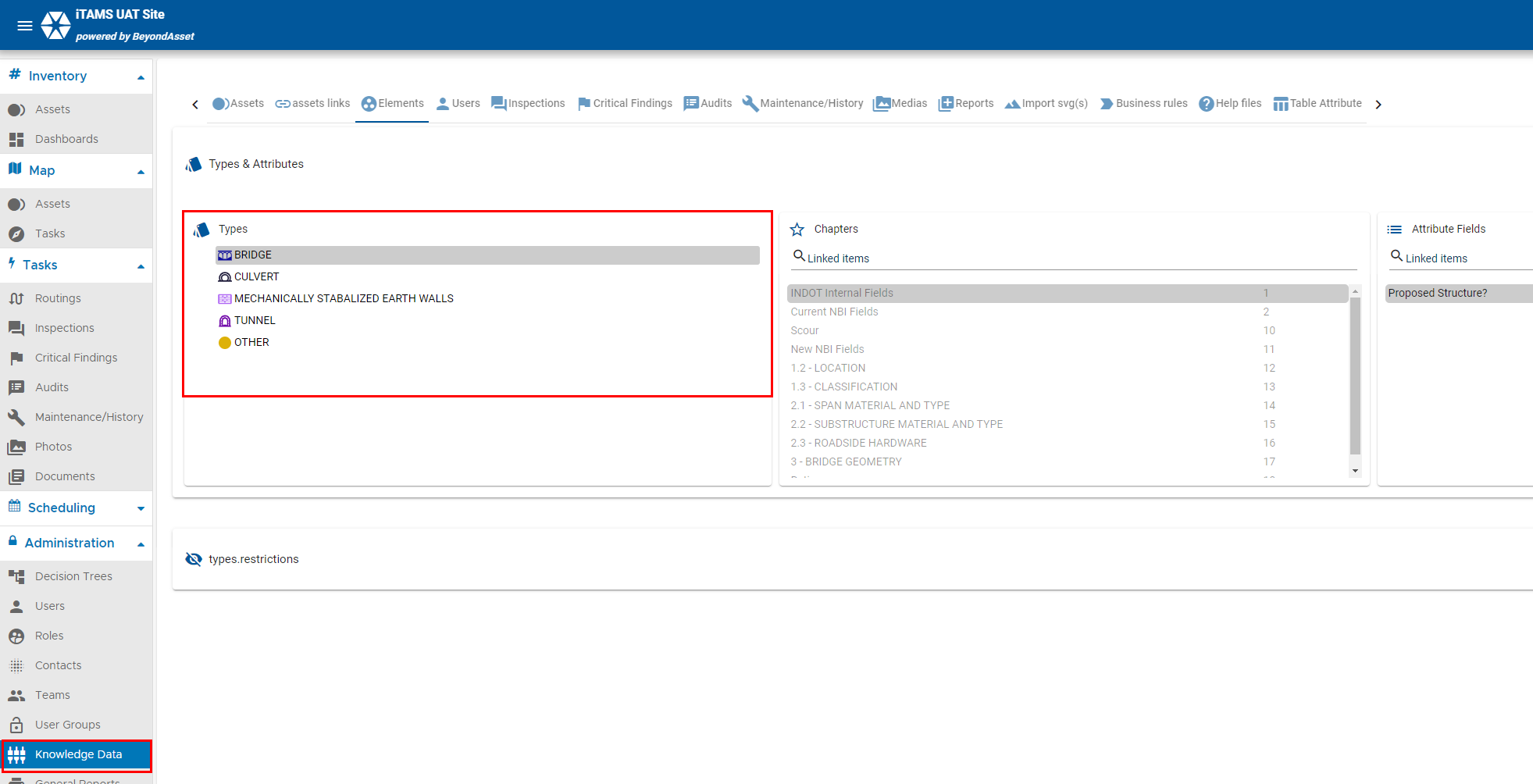 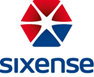 10
2.2 Asset Chapters and Attributes
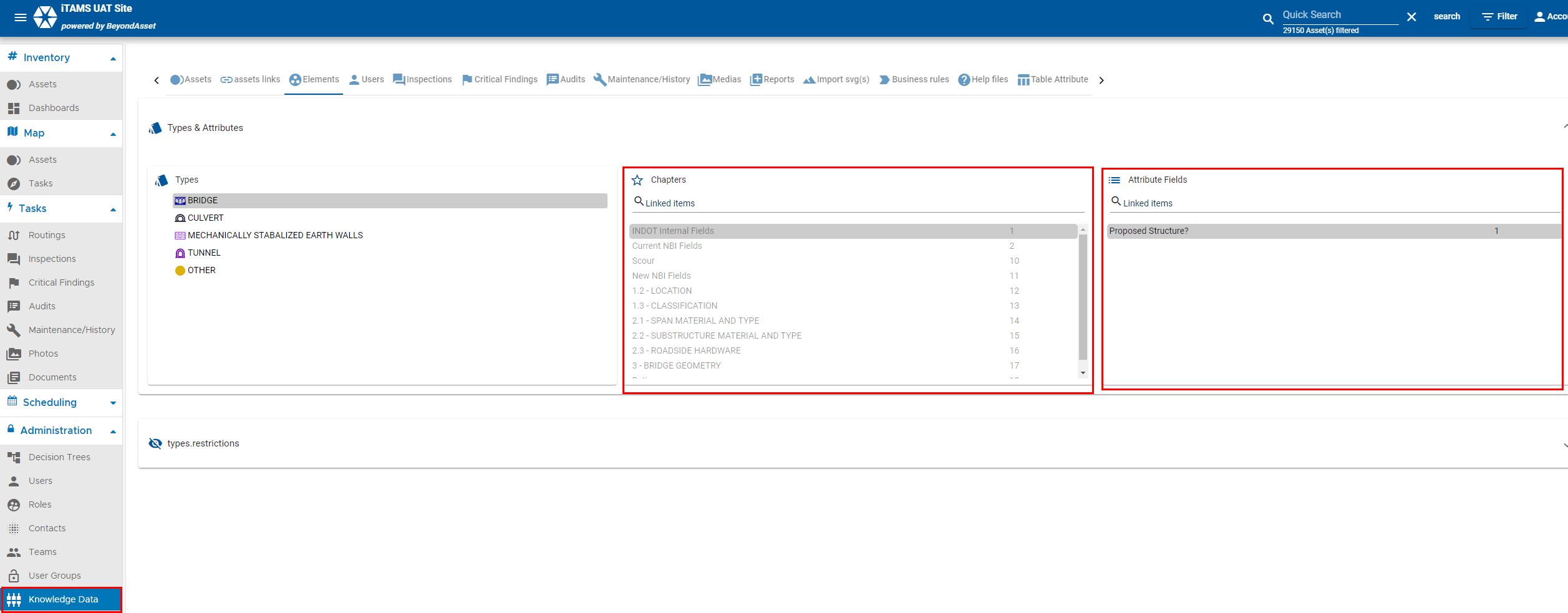 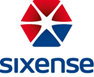 11
2.3 Asset Elements
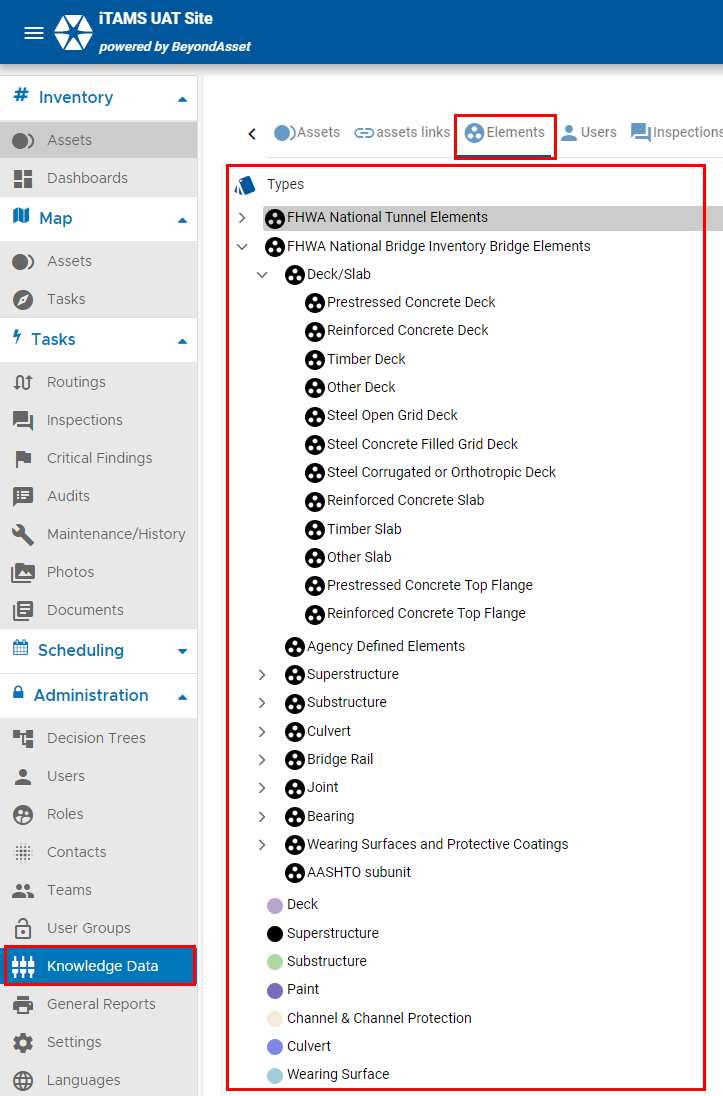 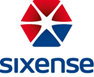 12
2.4 Asset Add/Edit
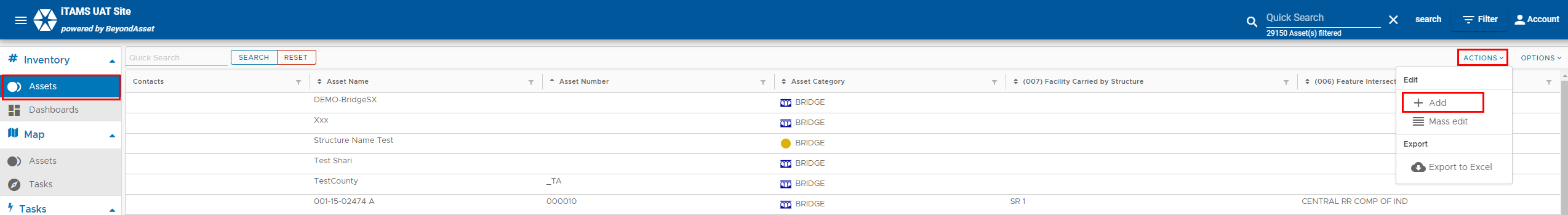 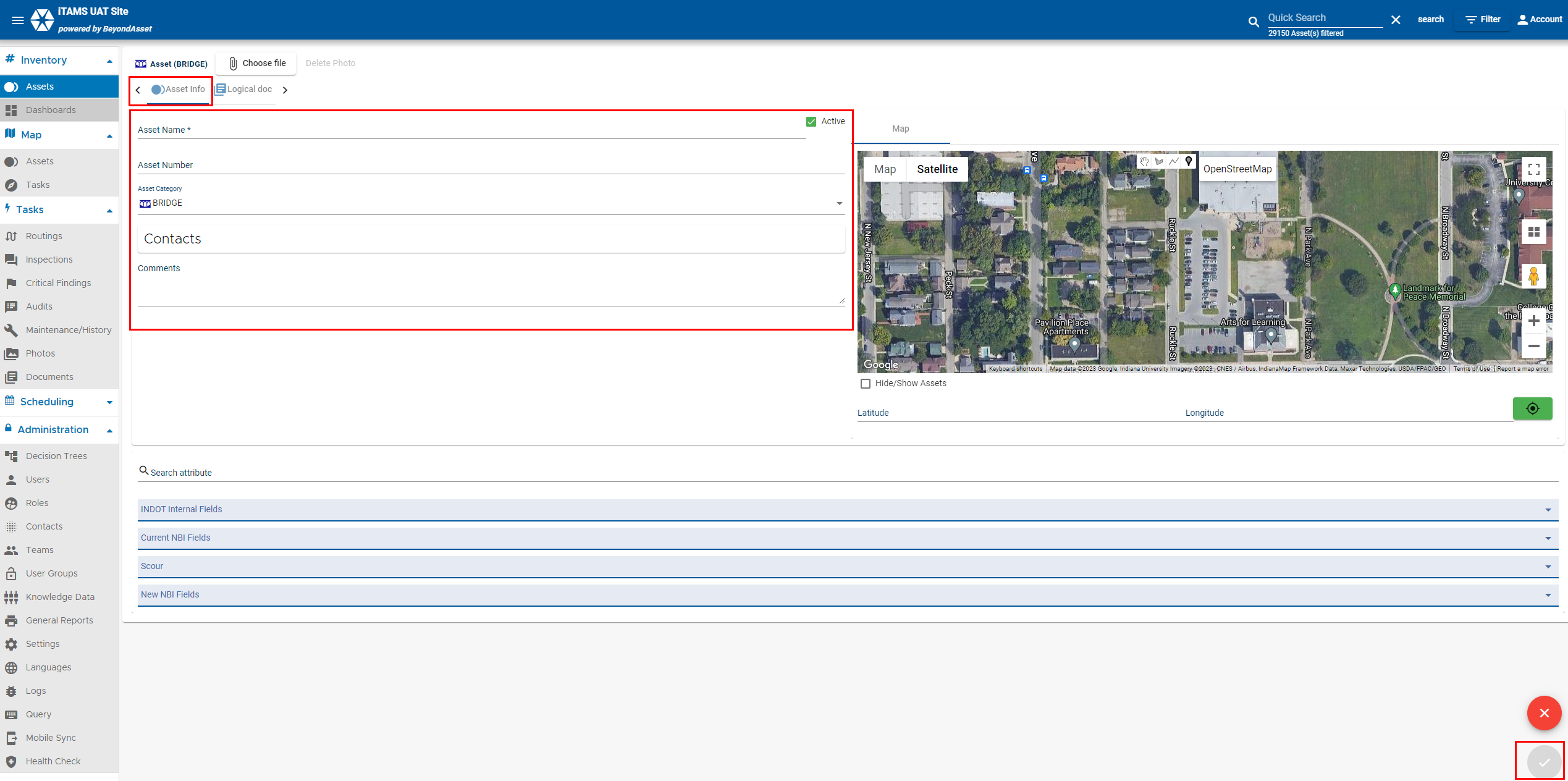 13
2.5 Element Add/Edit
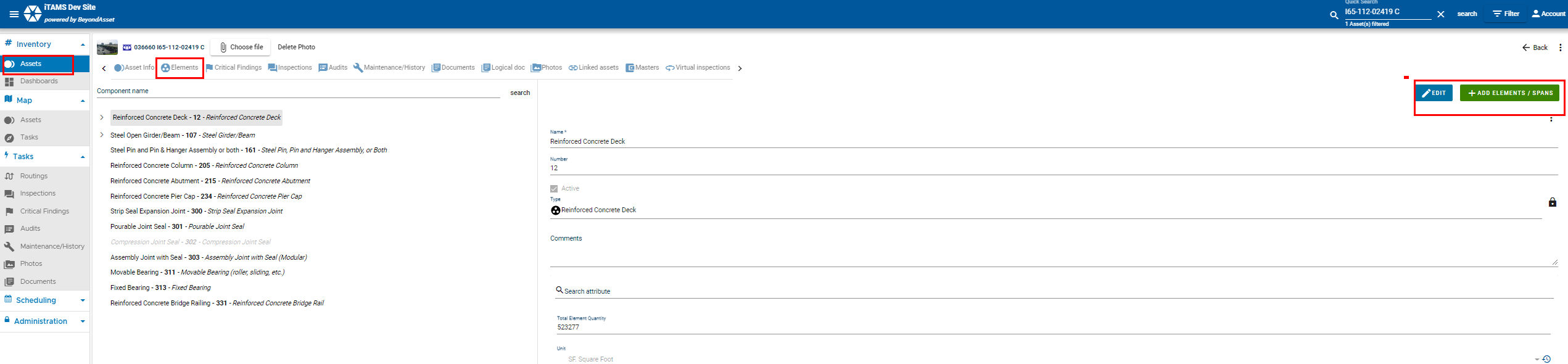 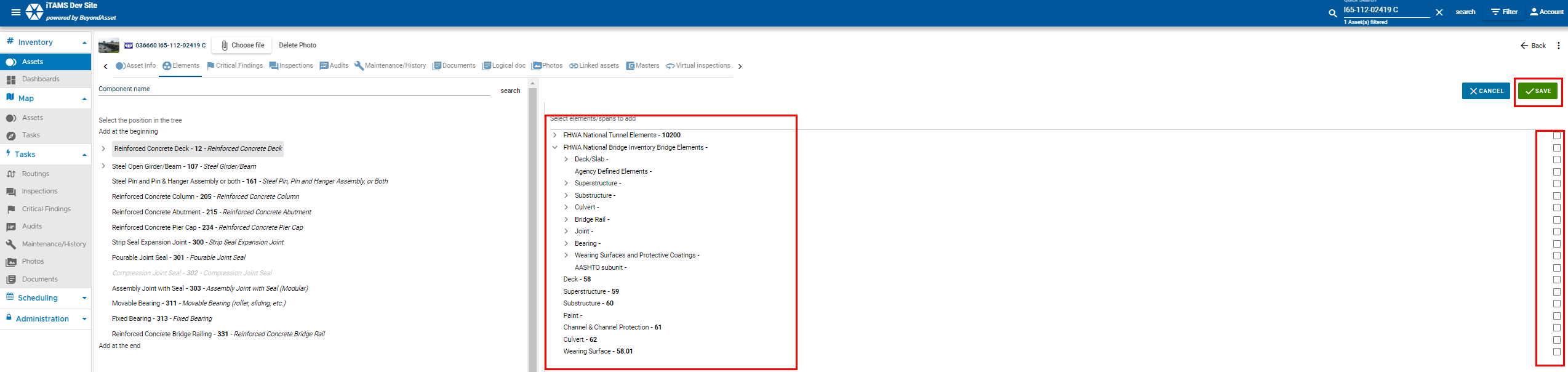 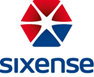 14
2.6 Asset Documents
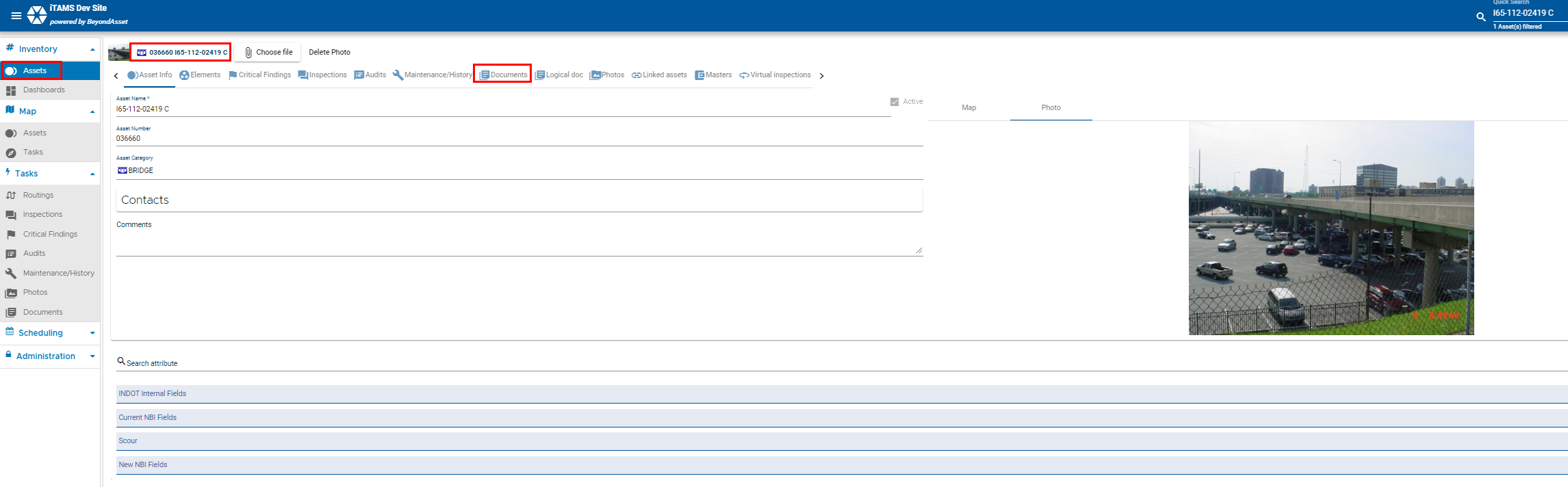 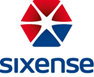 15
2.7 Asset Photos
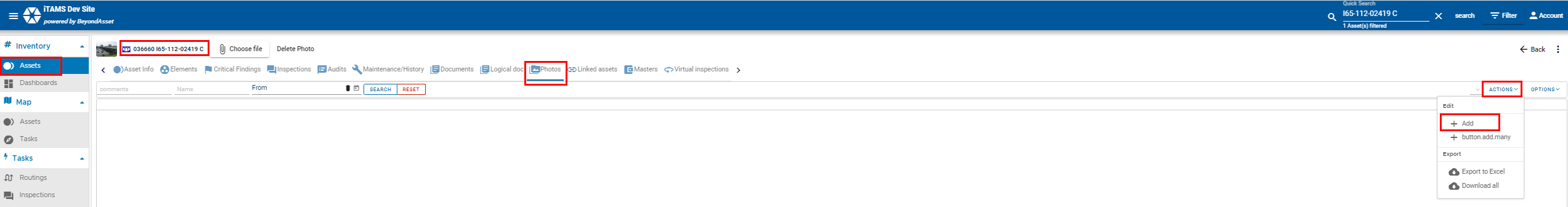 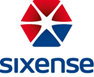 16
2.8 Map
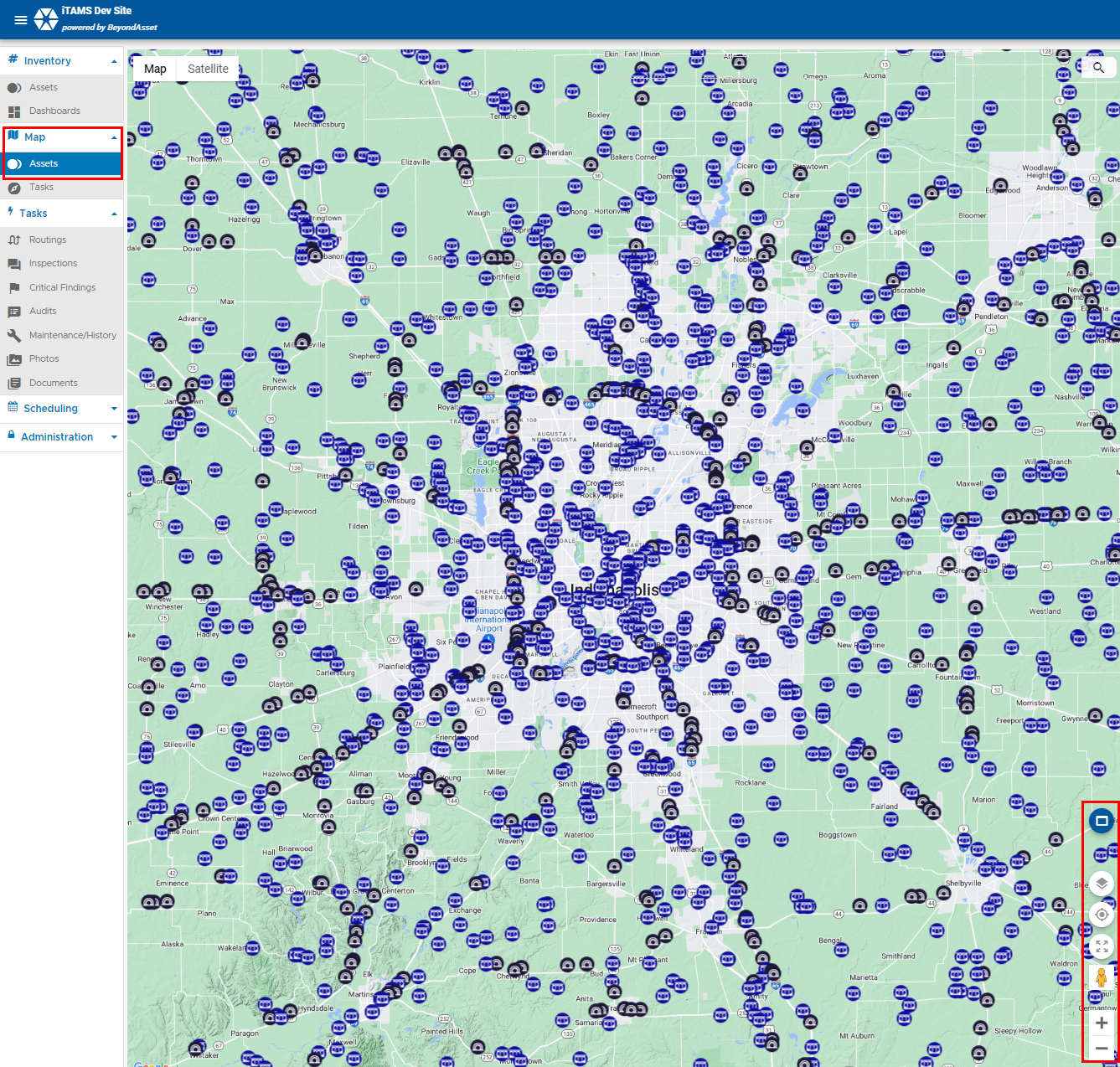 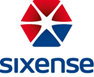 17
3
Inspections
18
SIXENSE PRESENTATION
3.0 Inspections
3.1 Inspection Menu
3.2 Inspection Task Info
3.3 Inspection Documents
3.4 Inspection Photos
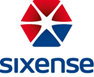 19
3.1 Inspections Menu
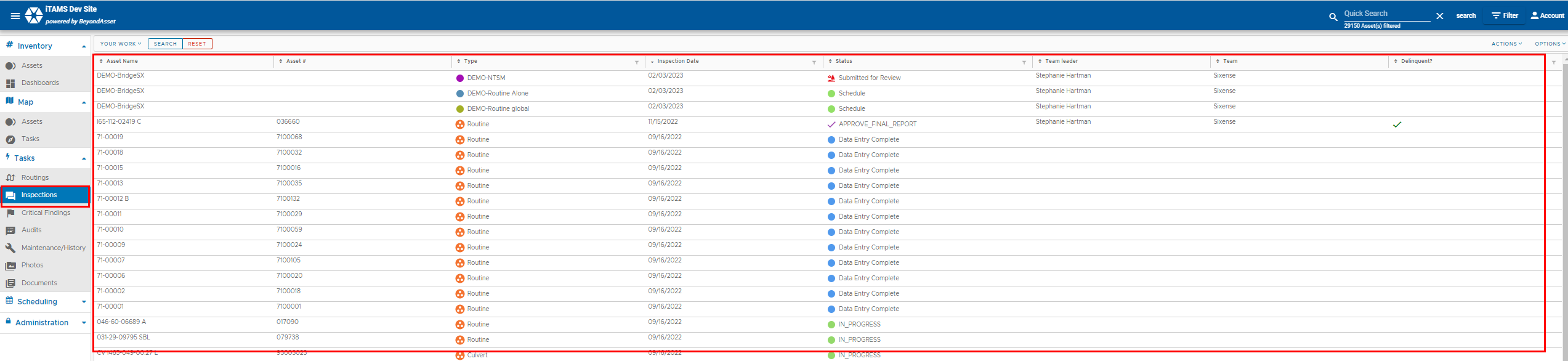 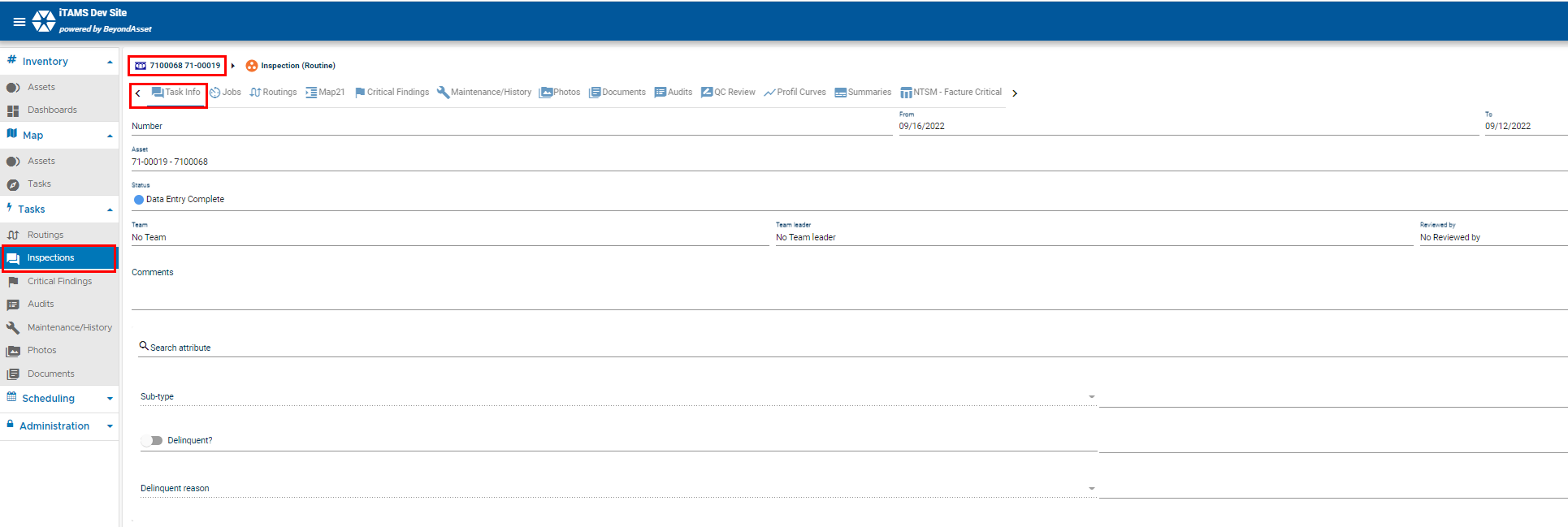 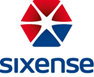 20
3.2 Inspection Task Info
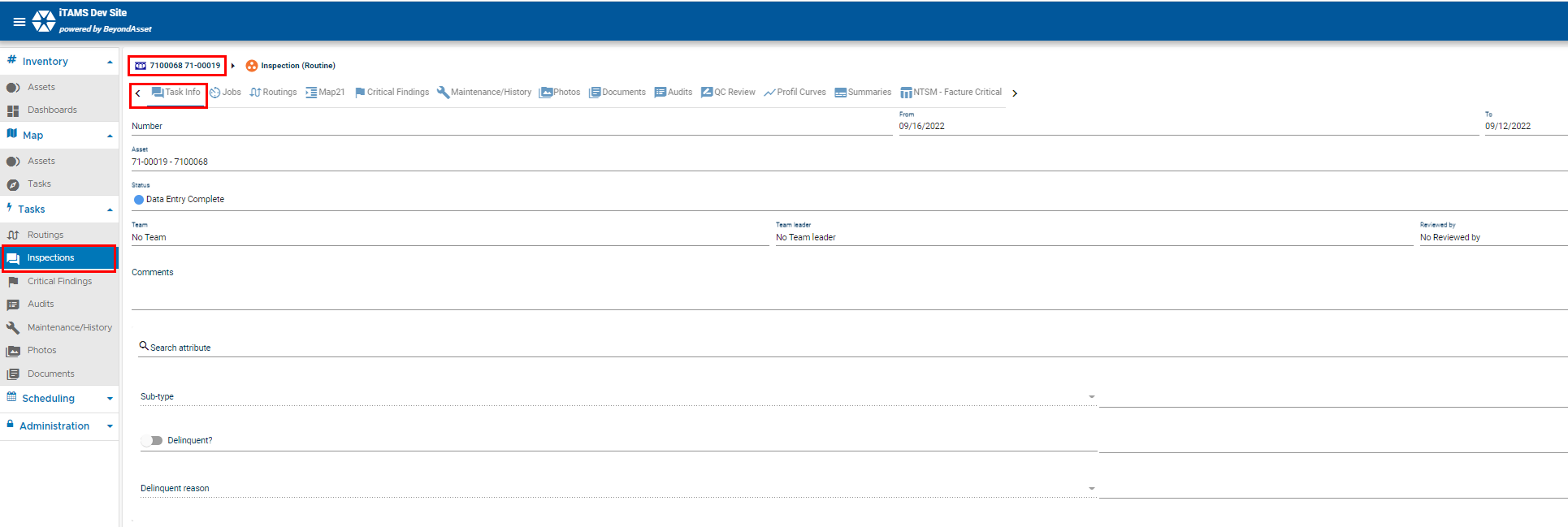 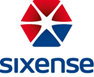 21
3.3 Inspection Documents
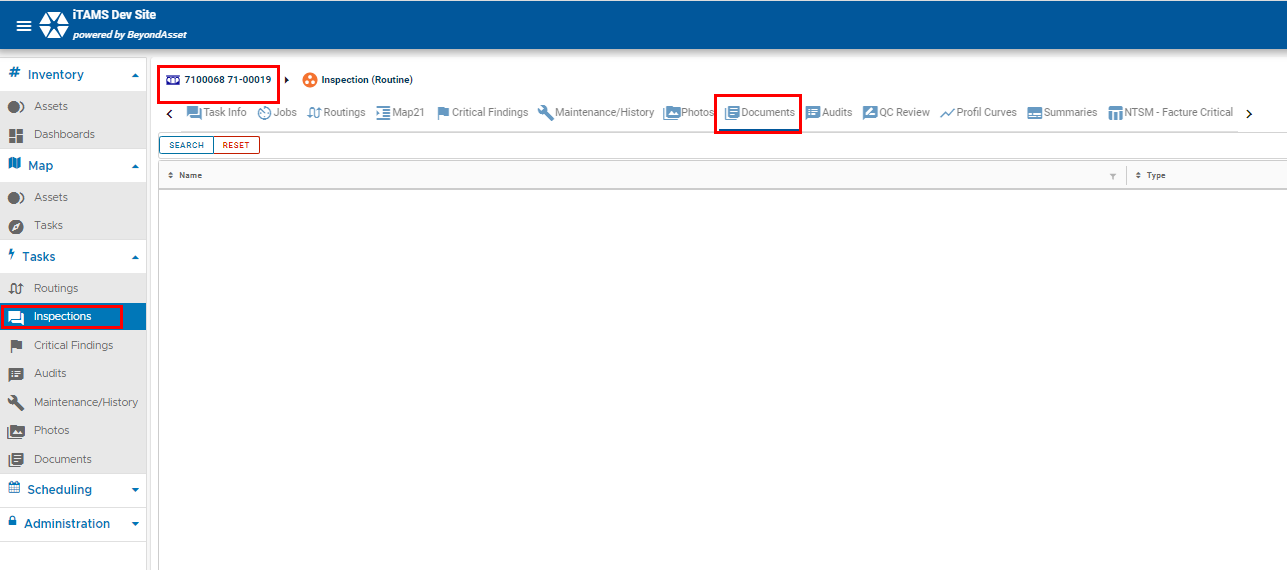 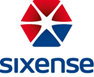 22
3.4 Inspection Photos
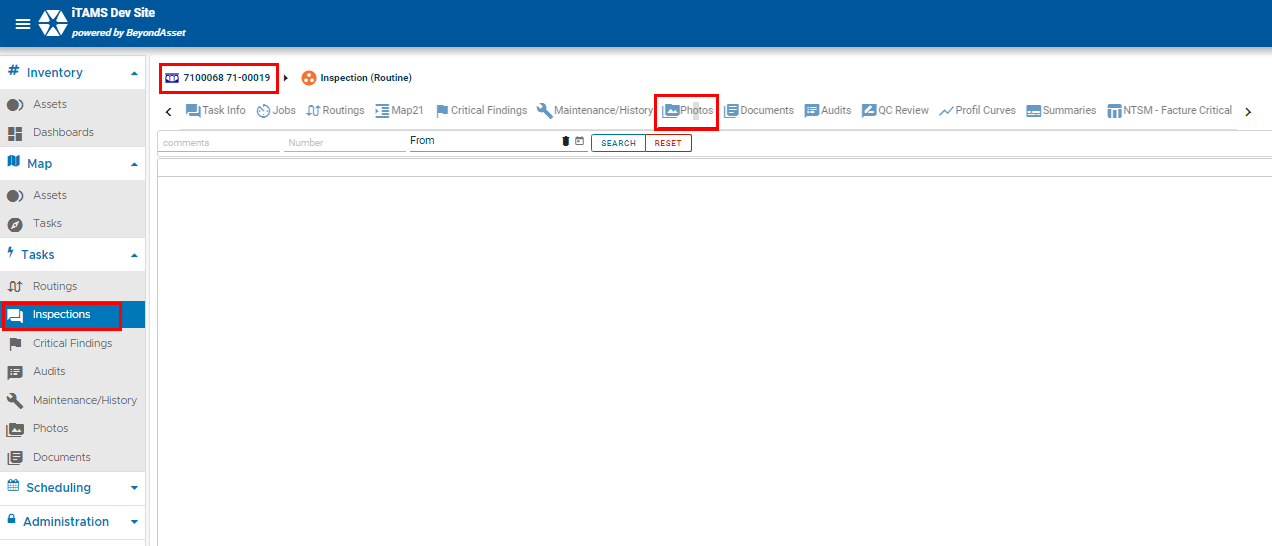 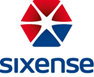 23
4
Critical Findings
24
SIXENSE PRESENTATION
4.0 Critical Findings
4.1 Critical Findings Menu
4.2 Critical Findings Task Info
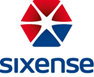 25
4.1 Critical Findings Menu
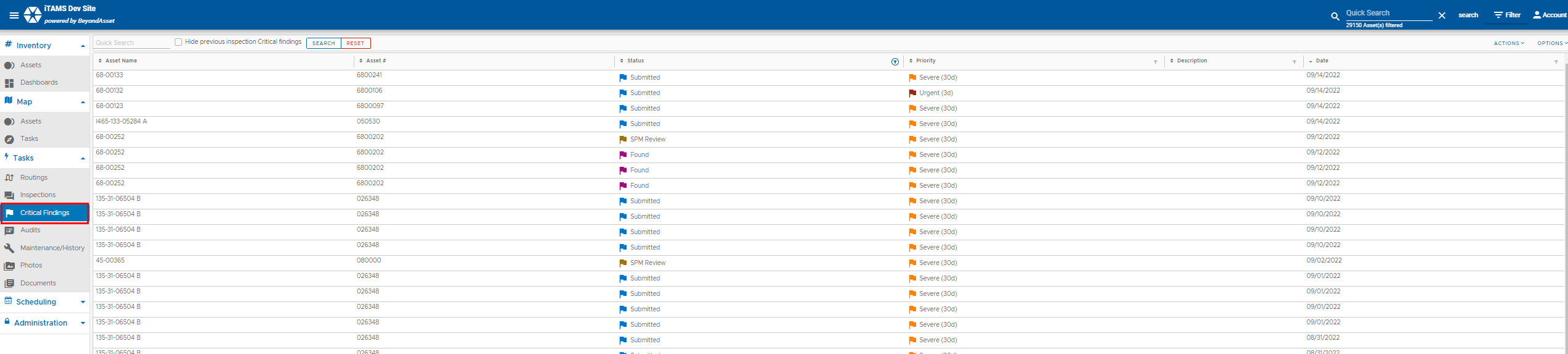 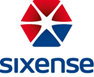 26
4.2 Critical Finding Task Info
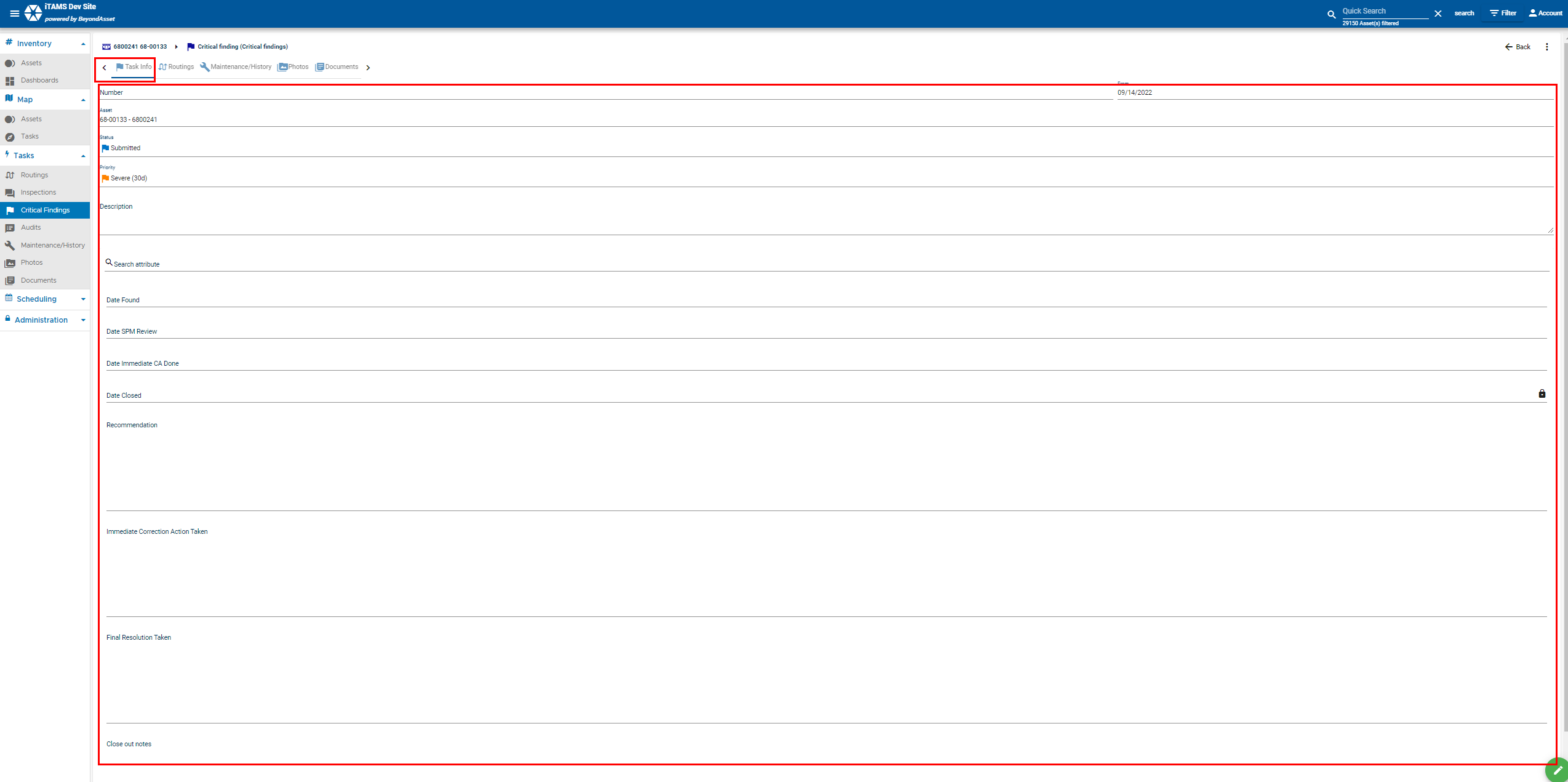 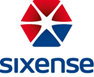 27
5
UAT Test Scenarios 1/10/2023
28
SIXENSE PRESENTATION
9
Reset Filter in the top right of the page. Navigate to the Maintenance/History Menu. Select record with the type = to “History”. See bridge history..
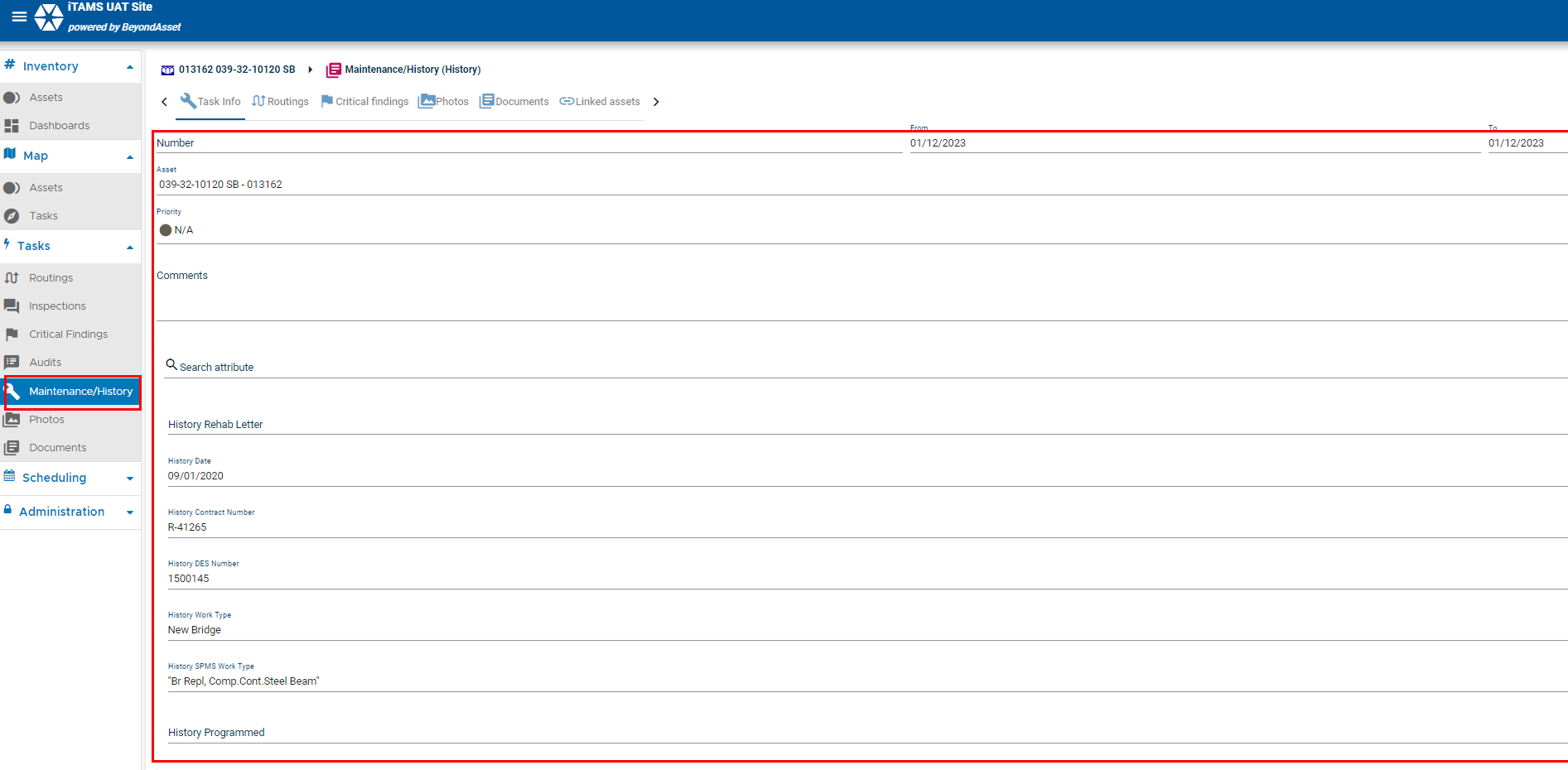 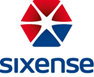 29
10
Rename Start Date for Inspections to be named “Inspection Date”.   Navigate to the Inspection Menue.  See the column "Inspection Date".
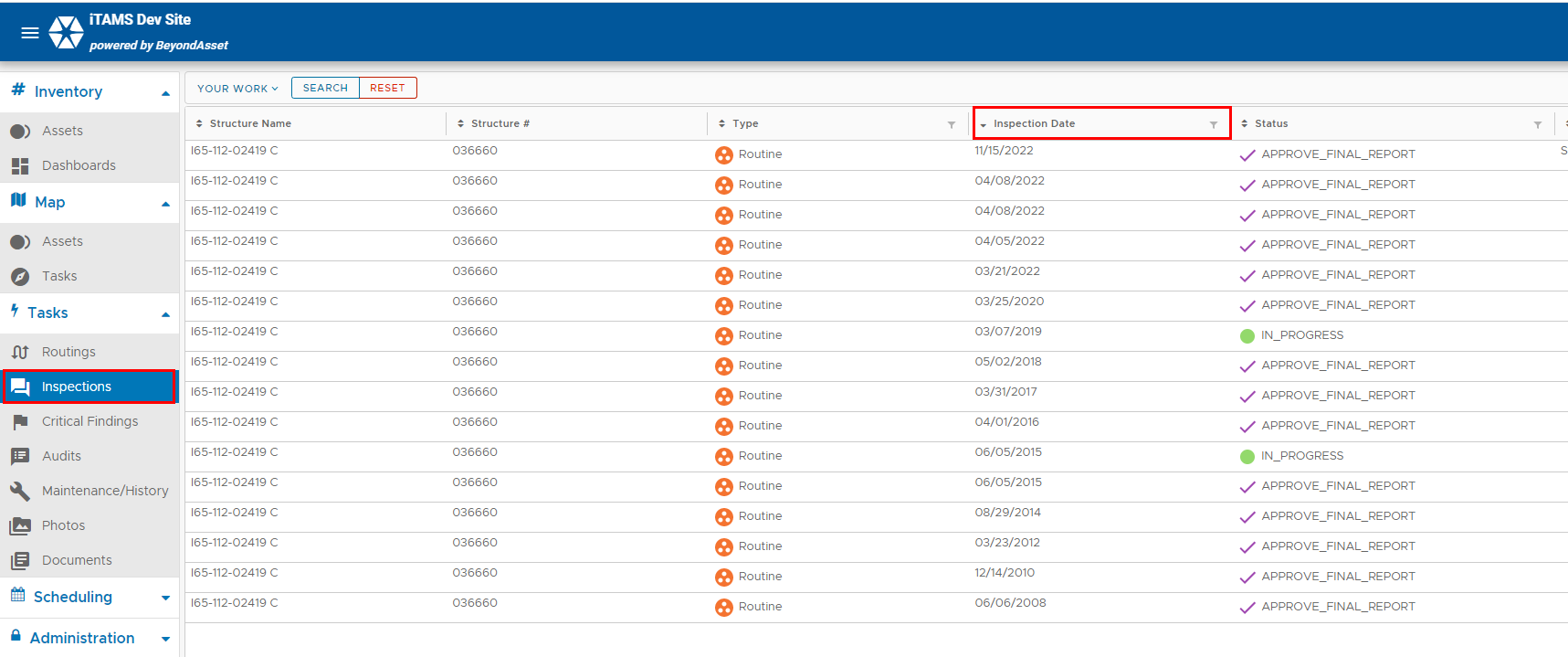 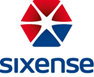 30
15
The Home Page should default to the Inspection Menu.  Login to iTAMS and see how the Inspection Menue is highlighted and displayed.
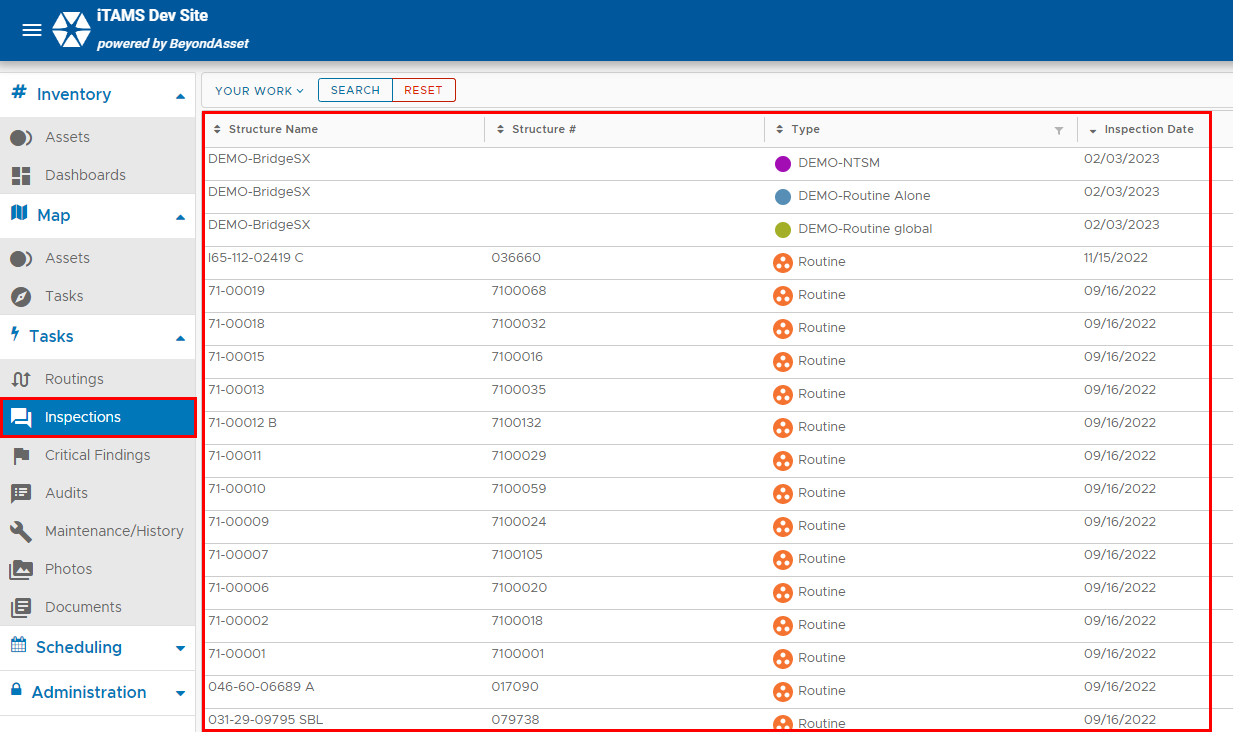 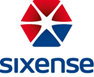 31
16 - Manually Change in UAT
Inspection Column Defaults should be the following:  Asset Name, Asset Number, Inspection Type, Inspection Date, Team Leader, Status, Team (Consultant).  Navigate to the Inspection Menu.  The Columns displayed should be the following:  Asset Name, Asset Number, Inspection Type, Inspection Date, Status, Team Leader, Team.
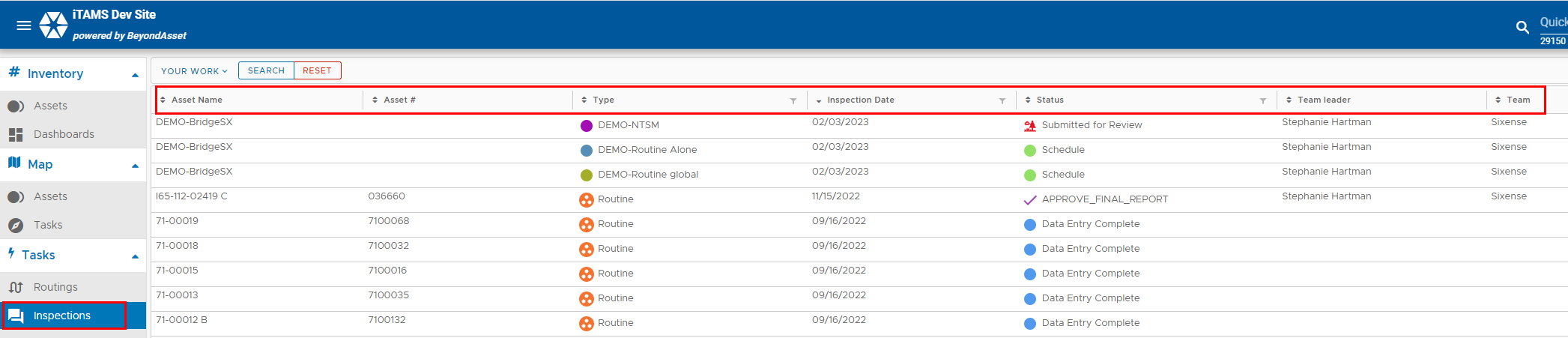 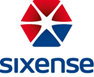 32
17
Asset Column Defaults should be the following:  Contact (Parent Asset), Asset Name, Asset Number, Asset Category, Feature Carried, Feature Intersected.  Navigate to the Asset Menu, the following columns should be displayed:  Contact (Parent Asset), Asset Name, Asset Number, Asset Category, Feature Carried, Feature Intersected.
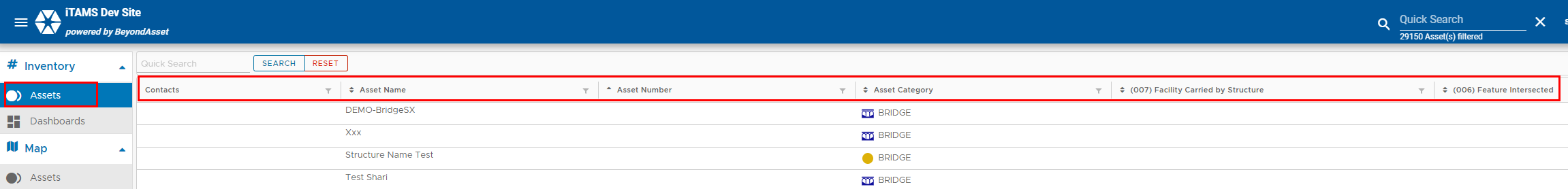 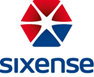 33
20
In the Asset Detail page, the photo should be displayed as the default instead of the map.  See backend settings.  Only Admins will be able to see the backend.  Users can navigate to an asset, the image displayed should be "Photo".
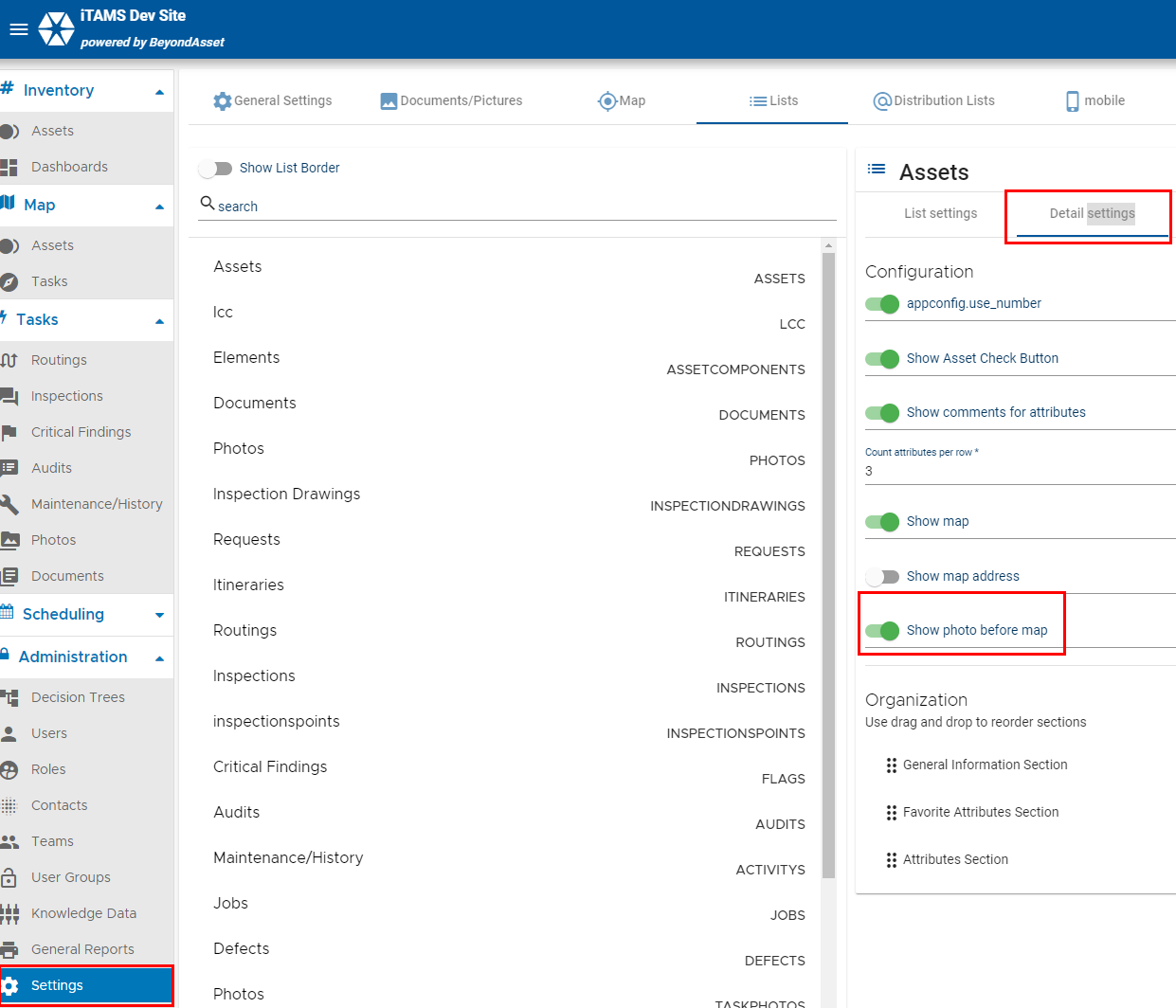 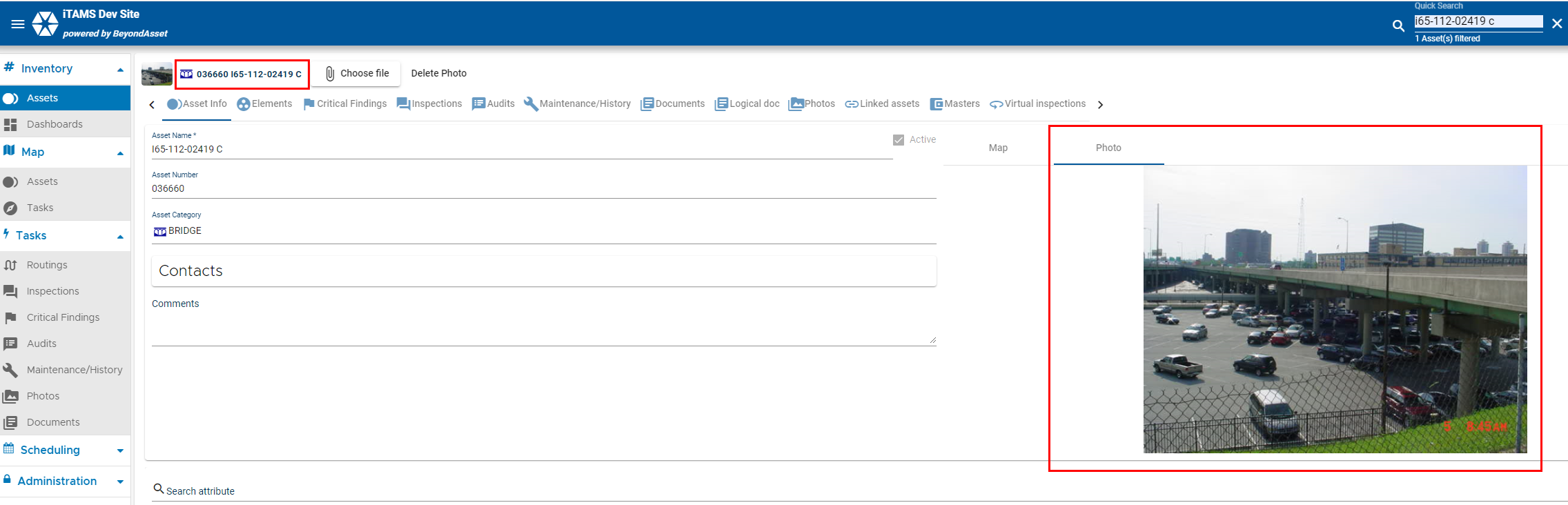 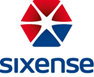 34
24
Display Team Member field in the Inspection screen.  Navigate to the Inspection Menu, see the "Team" column.  Select an inspection, see "Team" field.  Note that the Teams have not yet been loaded into iTAMS so the value will appear blank.
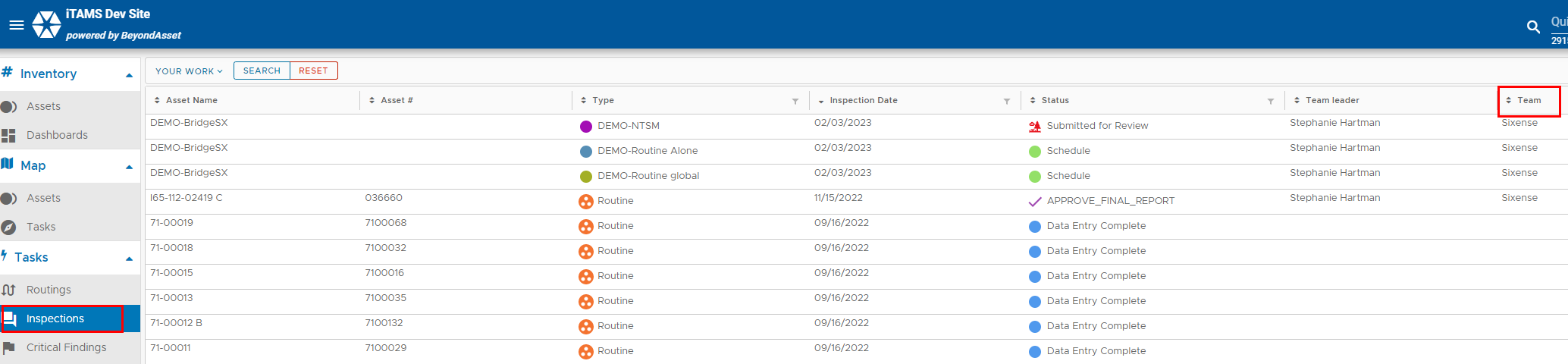 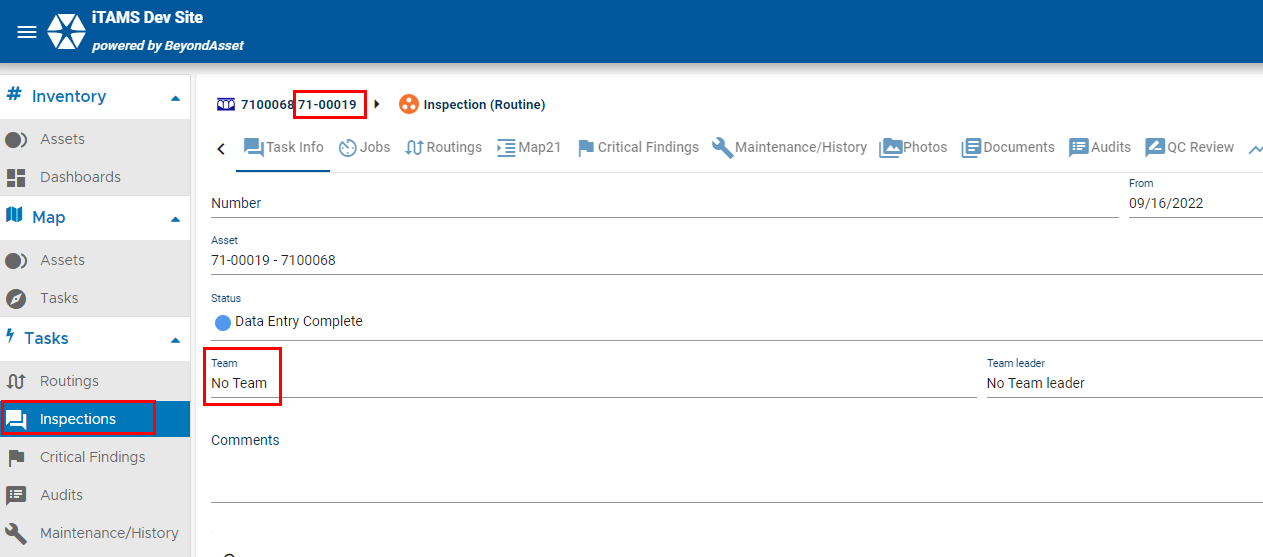 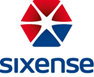 35
28
Create field call "Proposed" Y/N in the Asset page.  Update "Proposed" field for Asset records with a status of "Proposed" from BIAS to say Y in iTAMS. Navigate to an asset.  Select the Chapter "INDOT Internal Fields".  You will see the field "Proposed Structure".
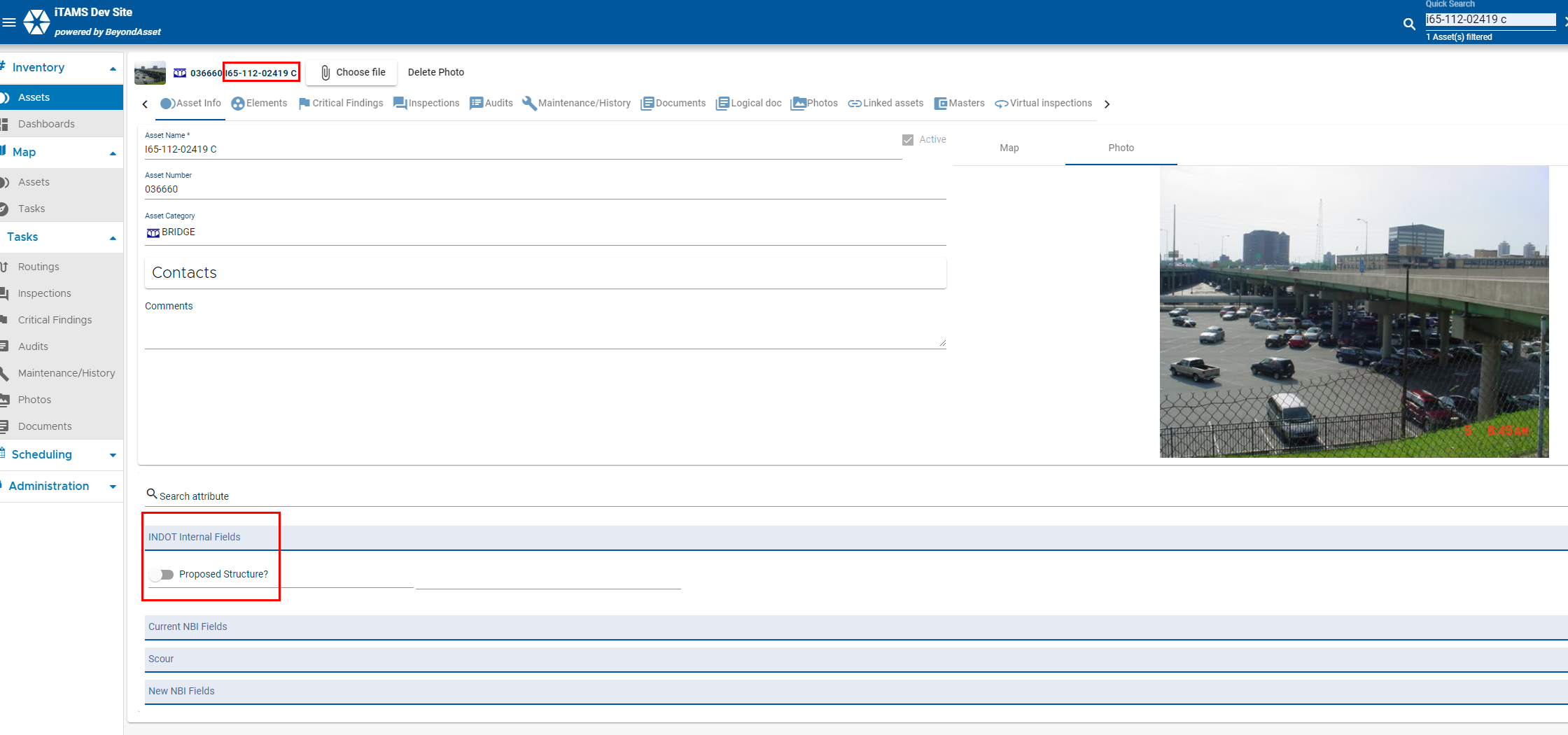 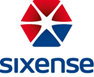 36
32
Navigate to the Asset Menue, Select an Asset, See Contacts assigned to that asset.
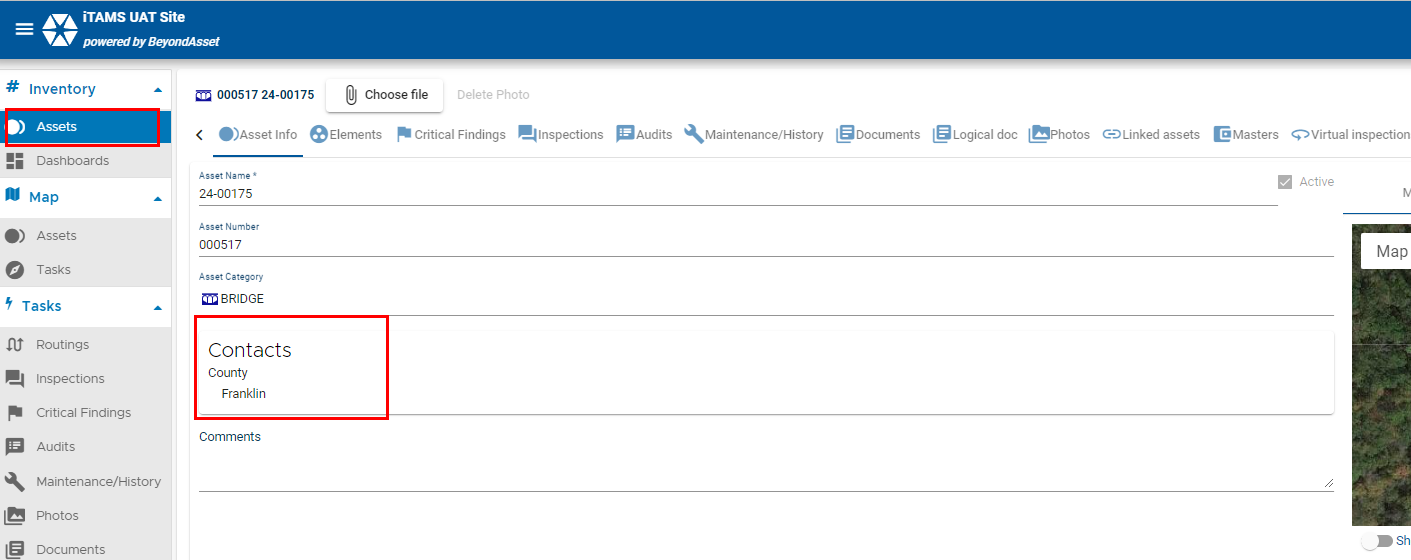 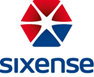 37
34
Provide a blank value in dropdown menus.  This is standard functionality.  Navigate to the “Current NBI Fields” click edit at the lower righthand corner (edit equals checkmark)  and  see any dropdown field and you will find a blank value in the dropdown list.
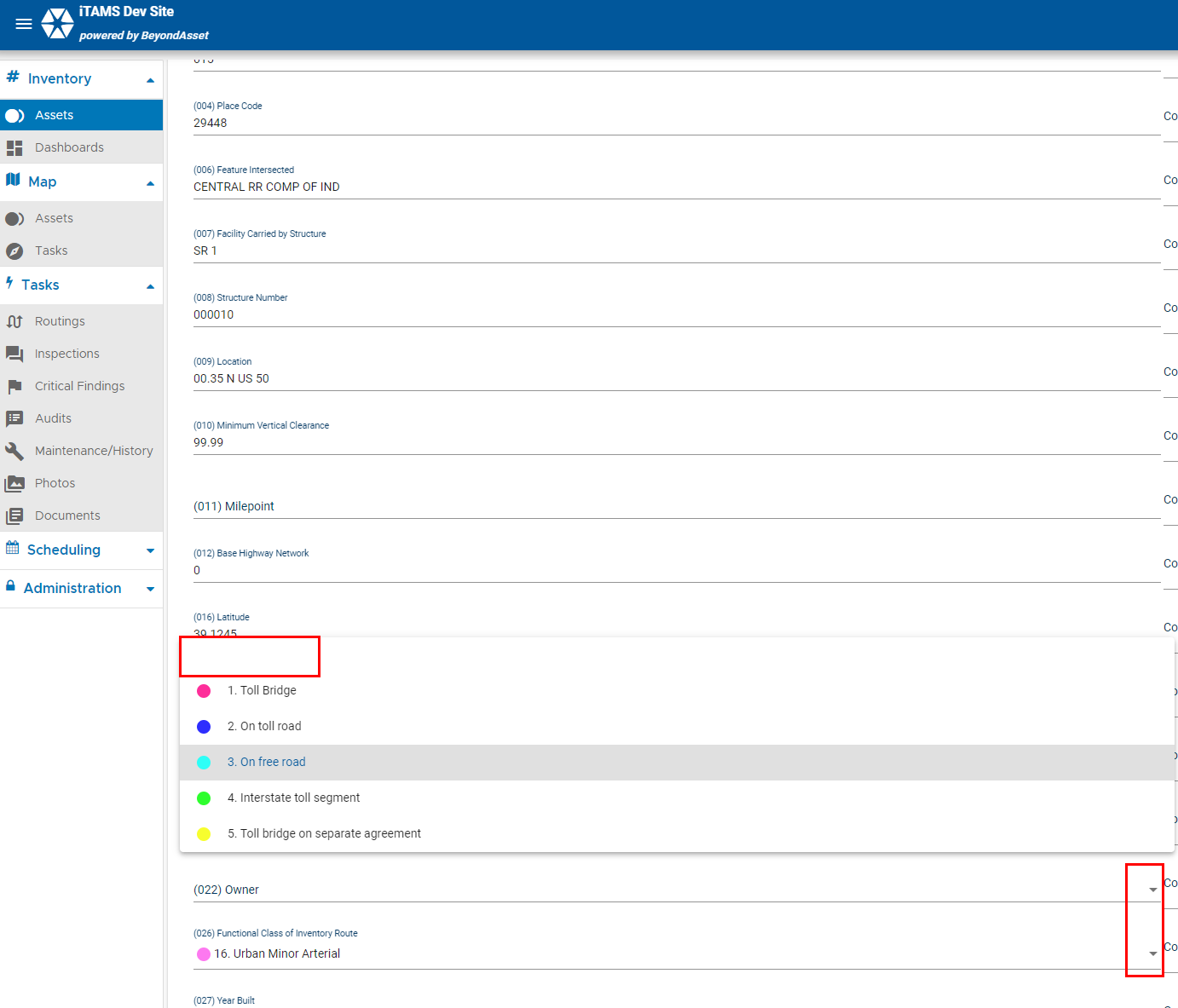 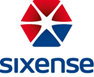 38
35
Would like the ability to restore deleted assets, reports, users, maintenance items, and attachments.  Ideally deleted records would be logged as historical records and NOT deleted for a period of time and then after a specified time period the record could be permanently deleted.  What is the preferred number of months a record would be storied as historical?   Sixense demoed some options such as active and inactive functionality and inventory value history.  Some recovery cases will require contacting Sixense.
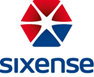 39
38
Add Asset Number to asset page layout.  Navigate to the Asset Menu, see the column "Asset Number".  Click on an Asset, see the "Asset Number" Field.
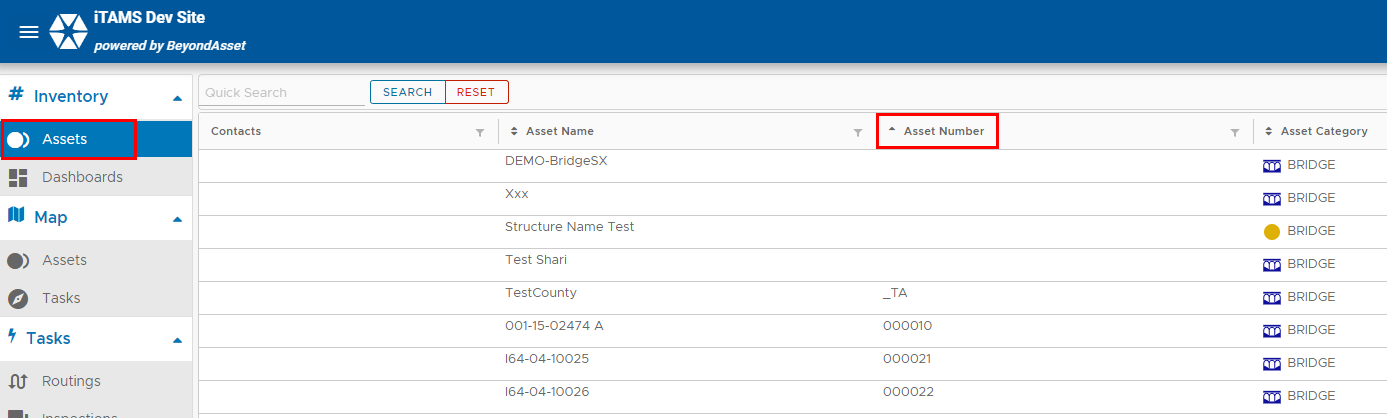 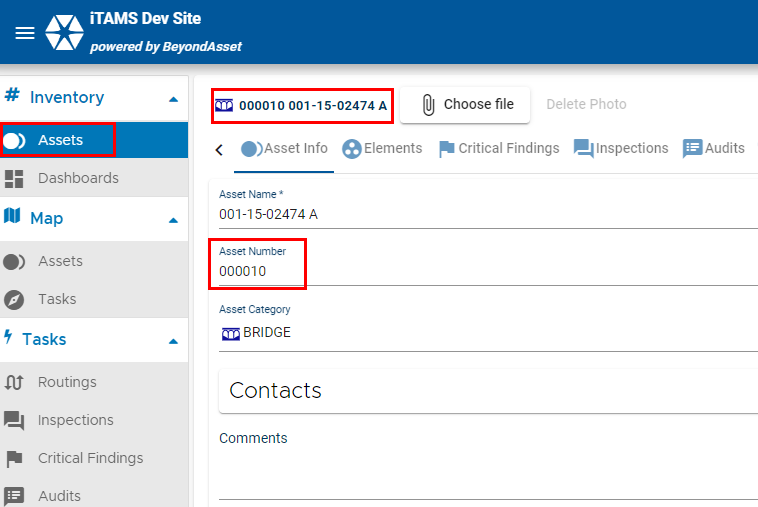 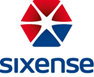 40
49
If you are an Admin, navigate to the Administration Menu and click the down arrow, Click Knowledge Data Menu, Select the Inspections Tab, Scroll down to the Weather box to see drop down values..
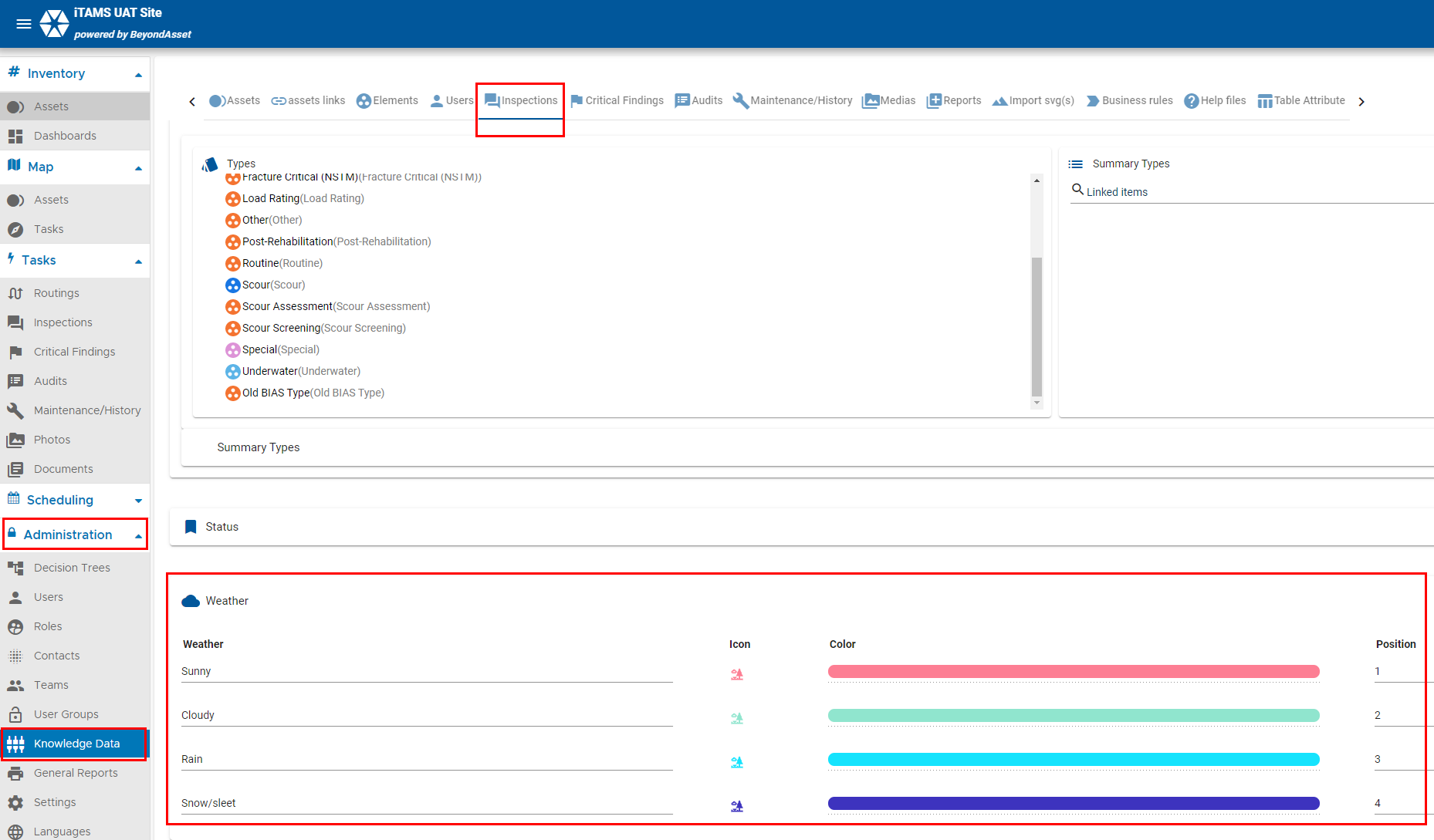 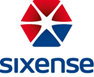 41
56
Create the following fields in the "Scour" Chapter:  Scour Analysis Status, Scour Analysis Date, Scour Analysis Determination, Scour Analysis Comments.  Navigate to the Asset Menu, select an asset.  Select the "Scour" Chapter, you should see the following fields:  Scour Analysis Status, Scour Analysis Date, Scour Analysis Determination, Scour Analysis Comments.  Click edit to see dropdown values.
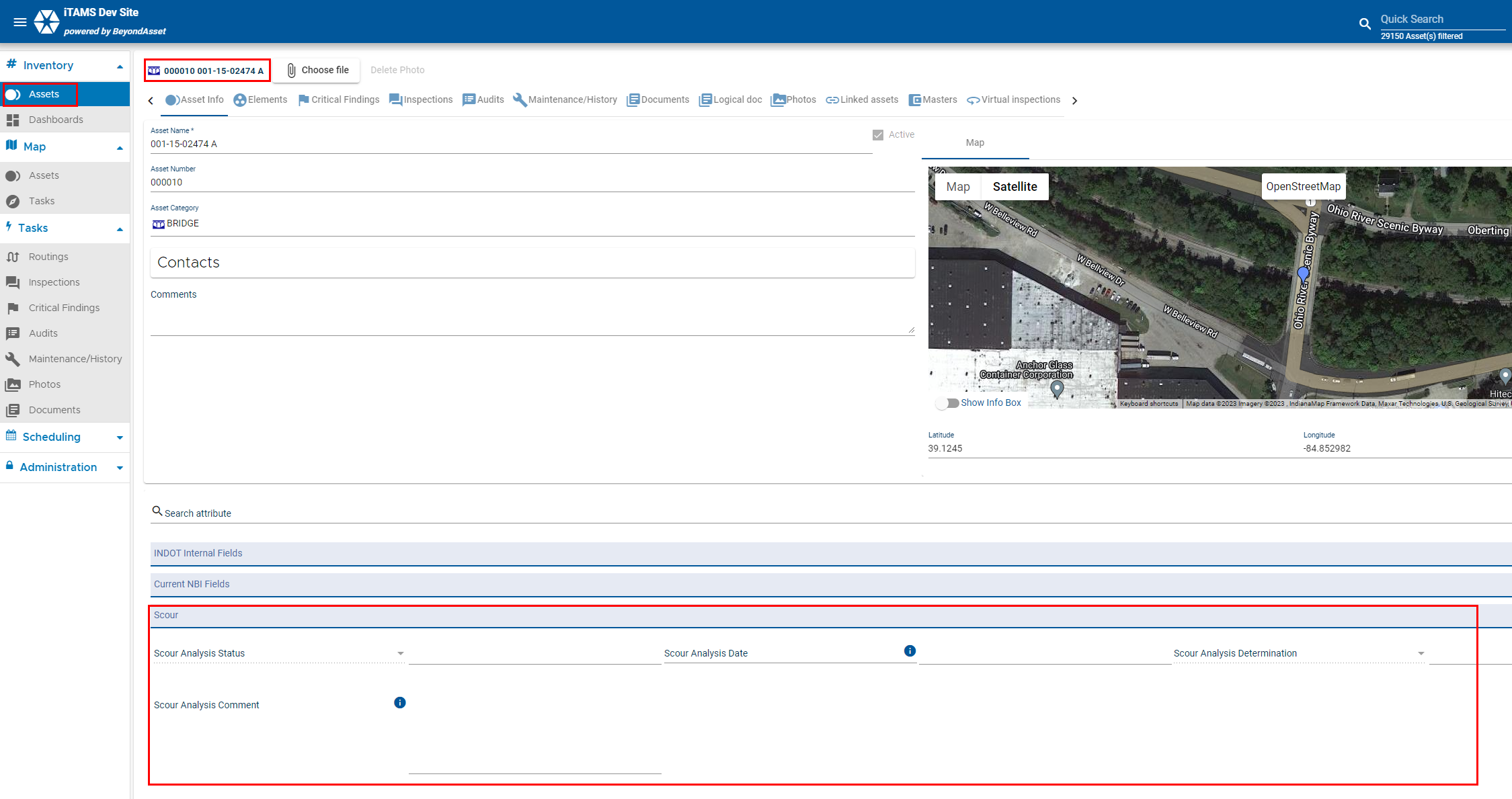 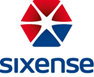 42
58
Navigate to the Scour chapter. Click edit to see dropdown fields are alpha characters.
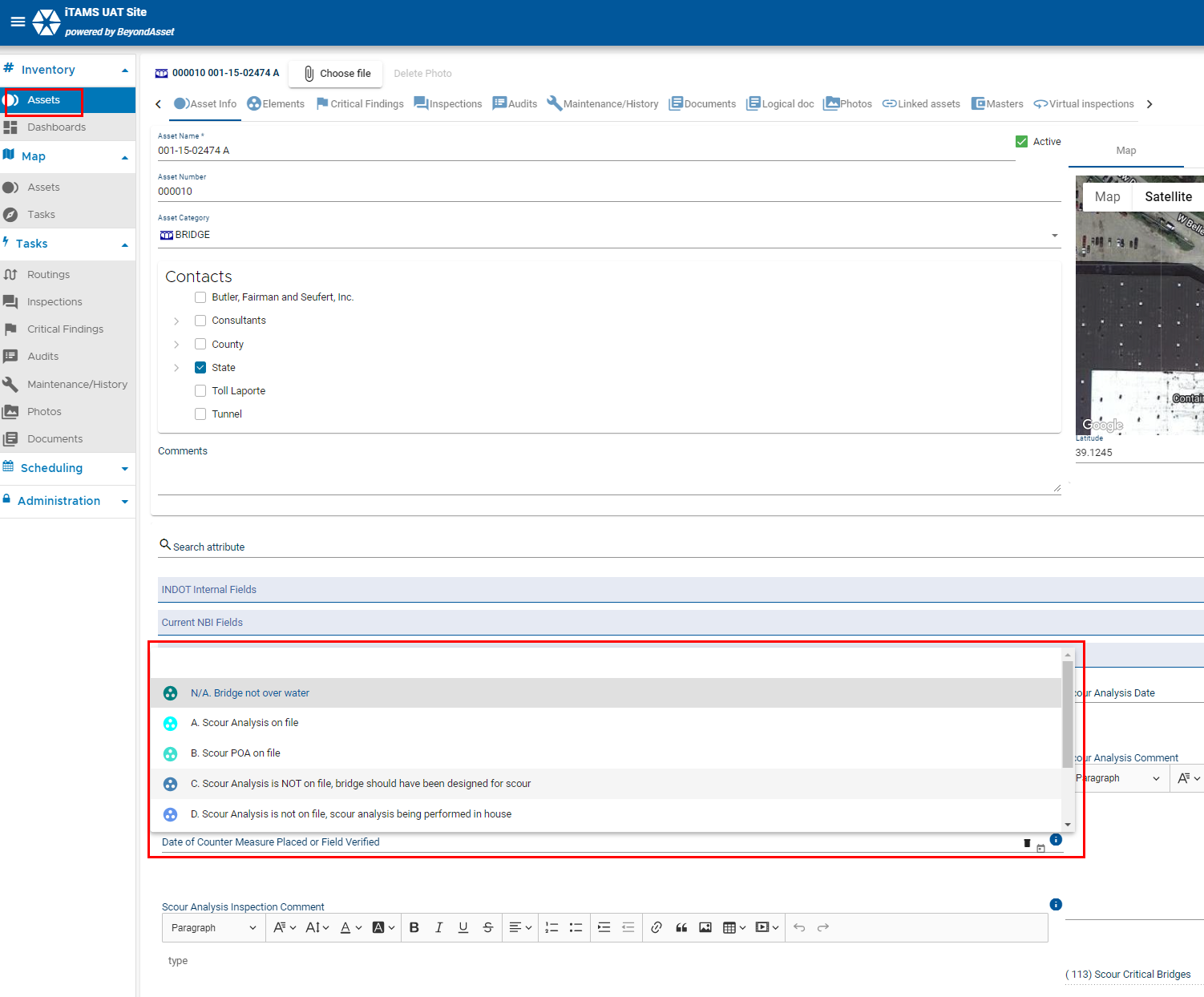 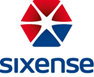 43
60
Navigate to an asset.  Select an asset.  Click on the "Scour" chapter.  See the following fields:  Scour Critical Safety Status, Date of Counter Measure Placed or Field Verified, Scour Analysis Inspection Comments.
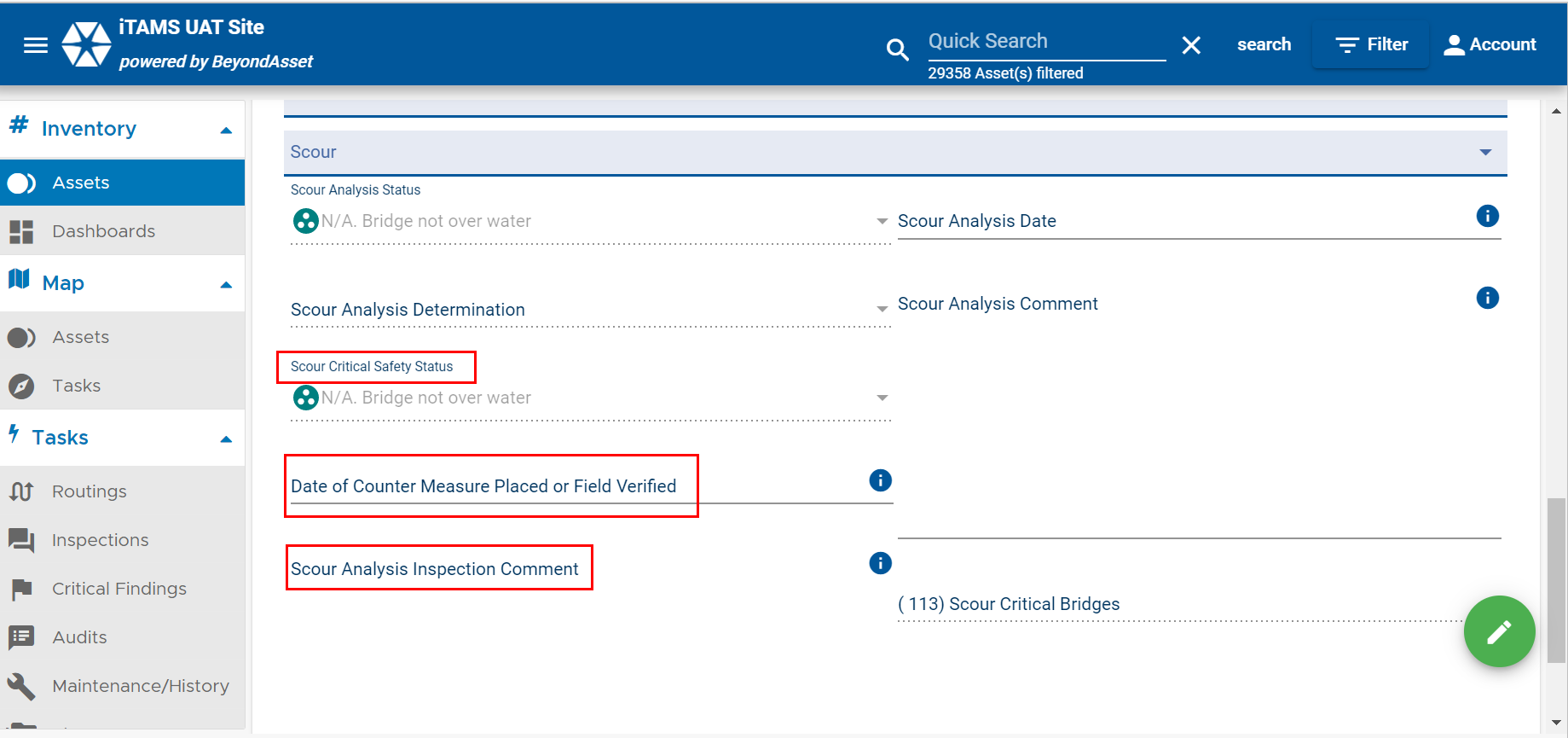 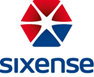 44
64
Demo audit trail functionality in iTAMS.  Navigate to any field with the clock symbol and click the clock symbol to see modification made to that field.
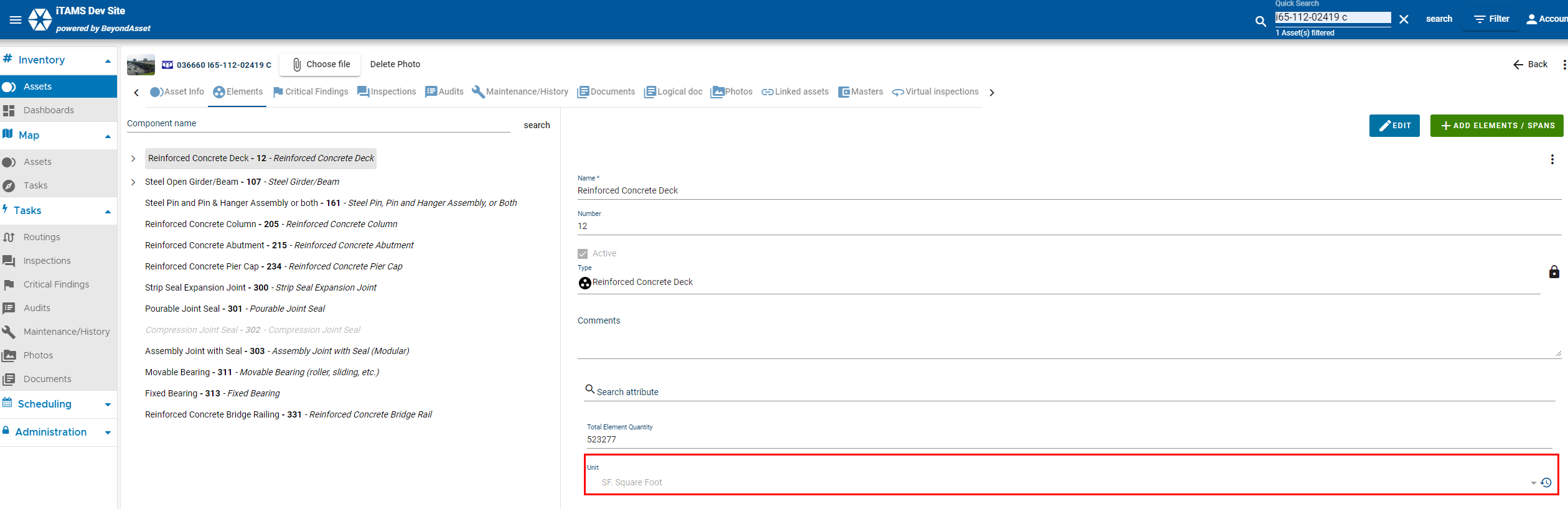 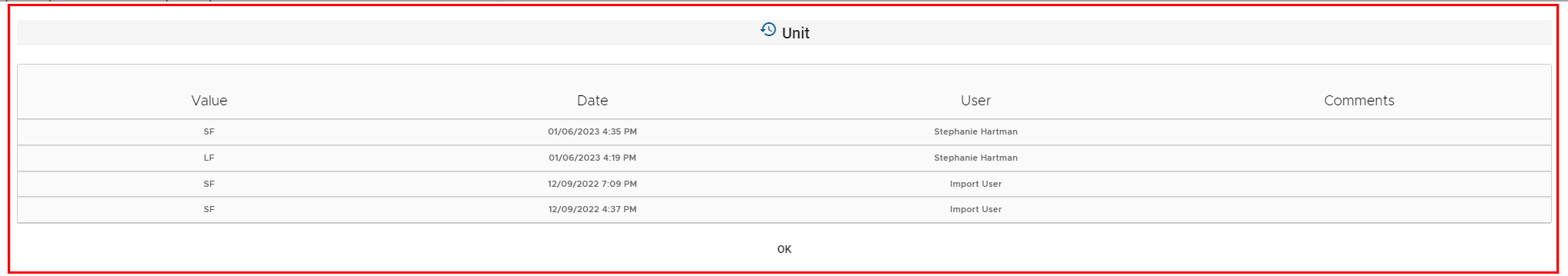 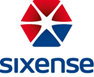 45
67
Rename existing chapter called “NBI Fields” to “Current NBI Fieldes”.  Navigate to the Asset Menu, select an Asset, see the Chapter named "Current NBI Fields".
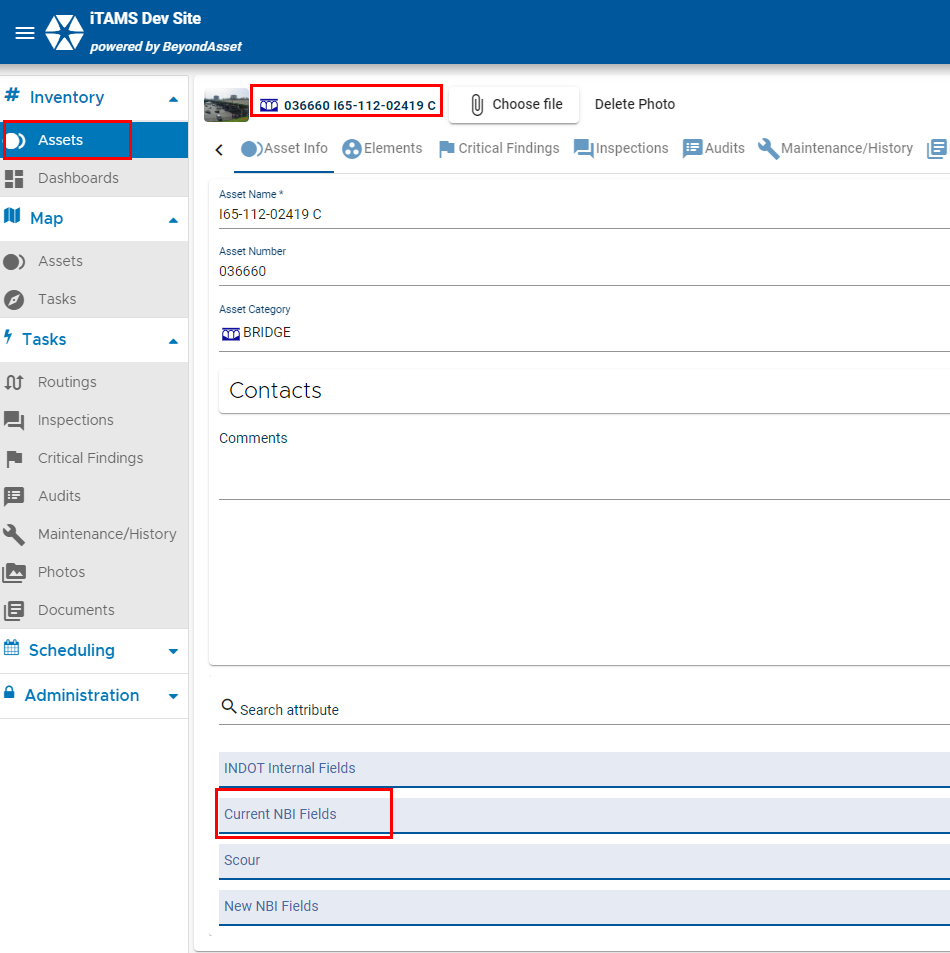 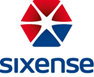 46
79
Rename “1.1 IDENTIFICATION” to “New NBI Fields”.  Navigate to the Asset Menu, select an Asset, see the Chapter named "New NBI Fields".
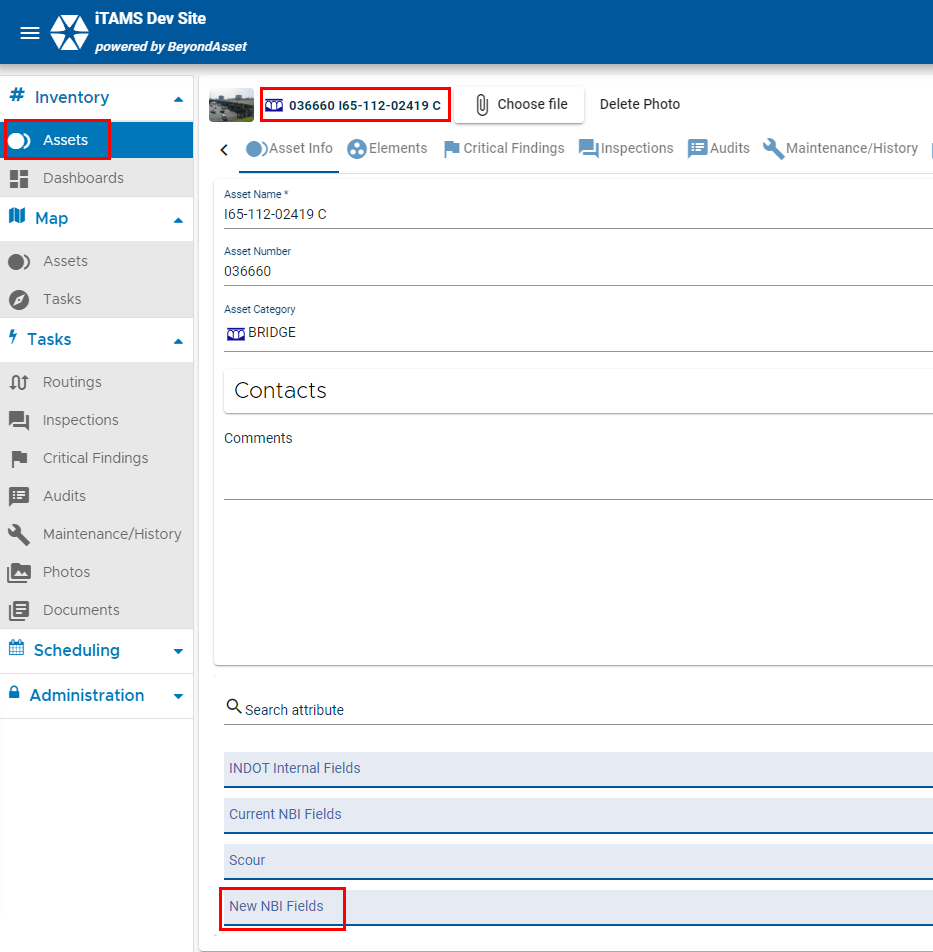 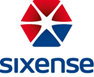 47
82
Rename chapter “Hydraulics – Scour Determination by Analysis” to “Scour”.  Navigate to the Asset Menu, select an Asset, see the Chapter named "Scour".
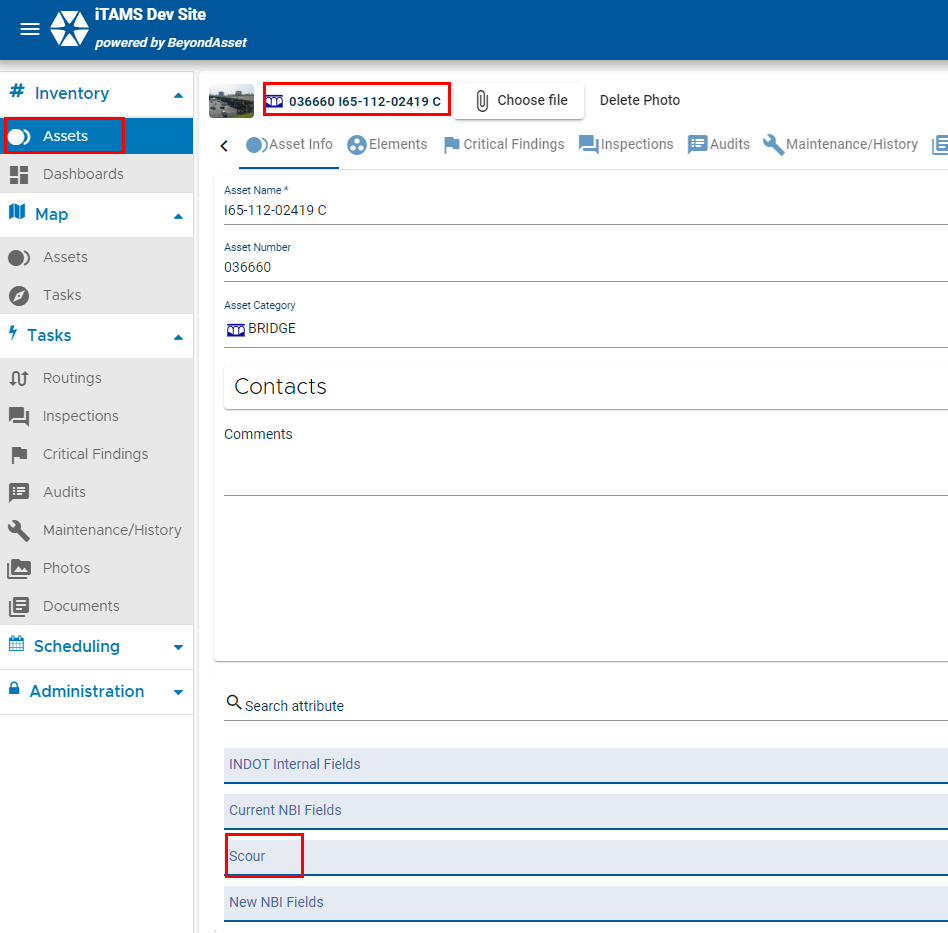 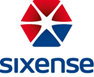 48
88
Create a field called “Is Delinquent” with the dropdown values: “Yes”, “No” to specify if Bridge Inspection Type Is Delinquent.  Create the field called “Delinquent Reason” with the following dropdown values: Late Notice to Proceed, Other Contract Issues, Other Non-Contract. Add comment box to Delinquent Inspection Type.  Navigate to the Inspection Menu, click on an inspection, you should see the following fields:  “Is Delinquent” with the dropdown values: “Yes”, “No” to specify if Bridge Inspection Type Is Delinquent.  “Delinquent Reason” with the following dropdown values: Late Notice to Proceed, Other Contract Issues, Other Non-Contract.  A comment box.
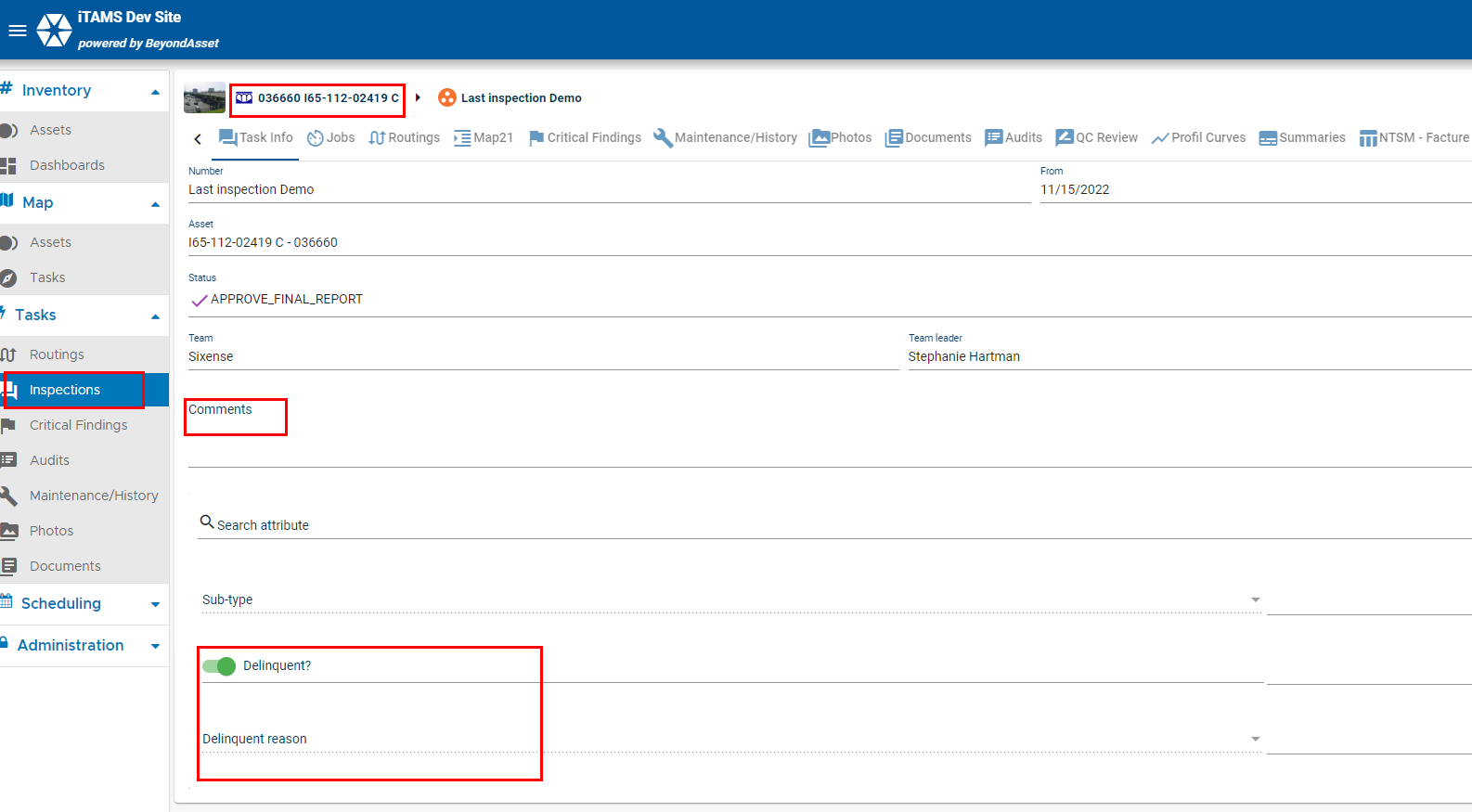 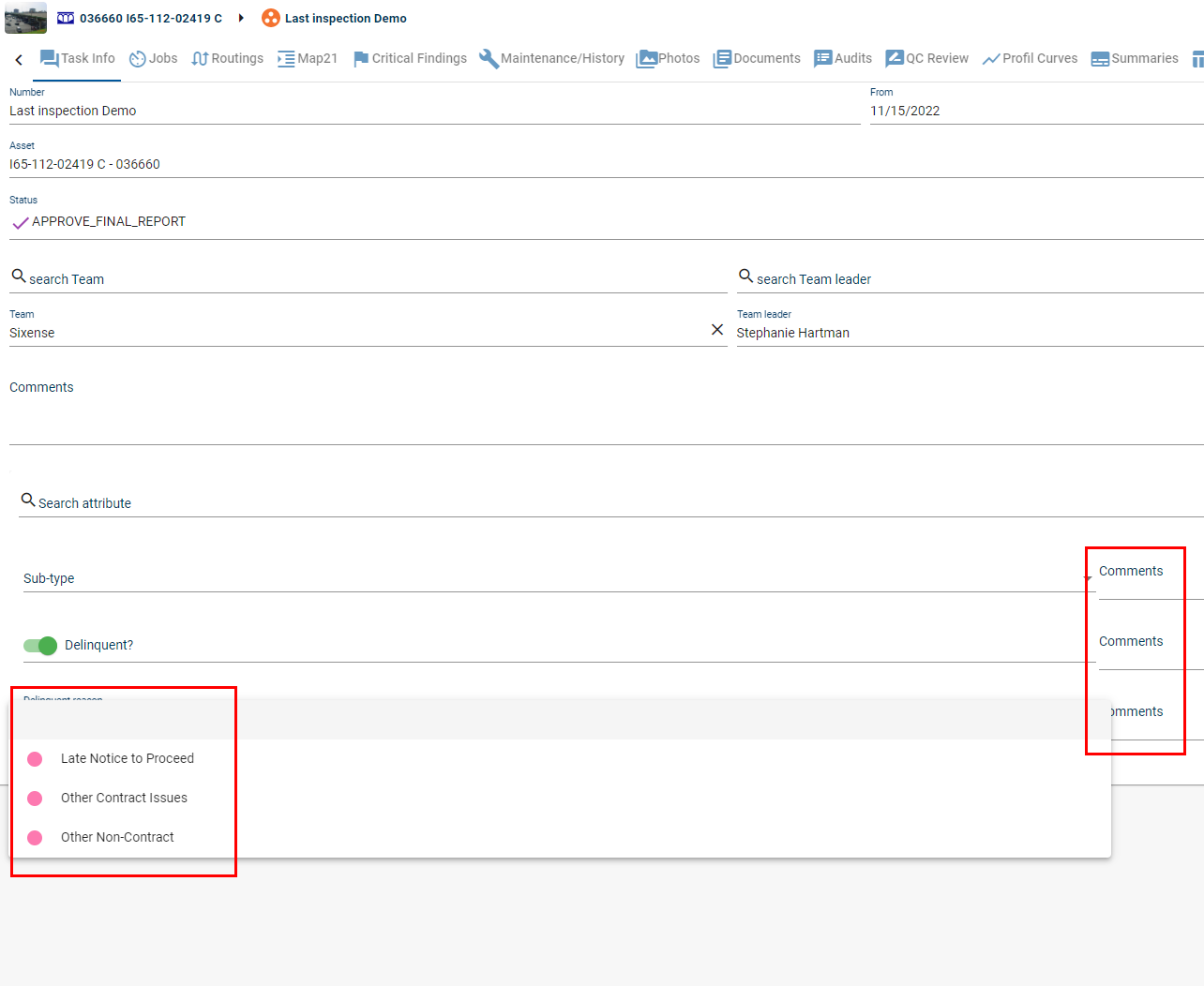 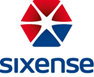 49
94
Make Critical Finding Priority = Sever flag orange.  Navigate to the Critical Findings Menu, see the sever flag is in orange.
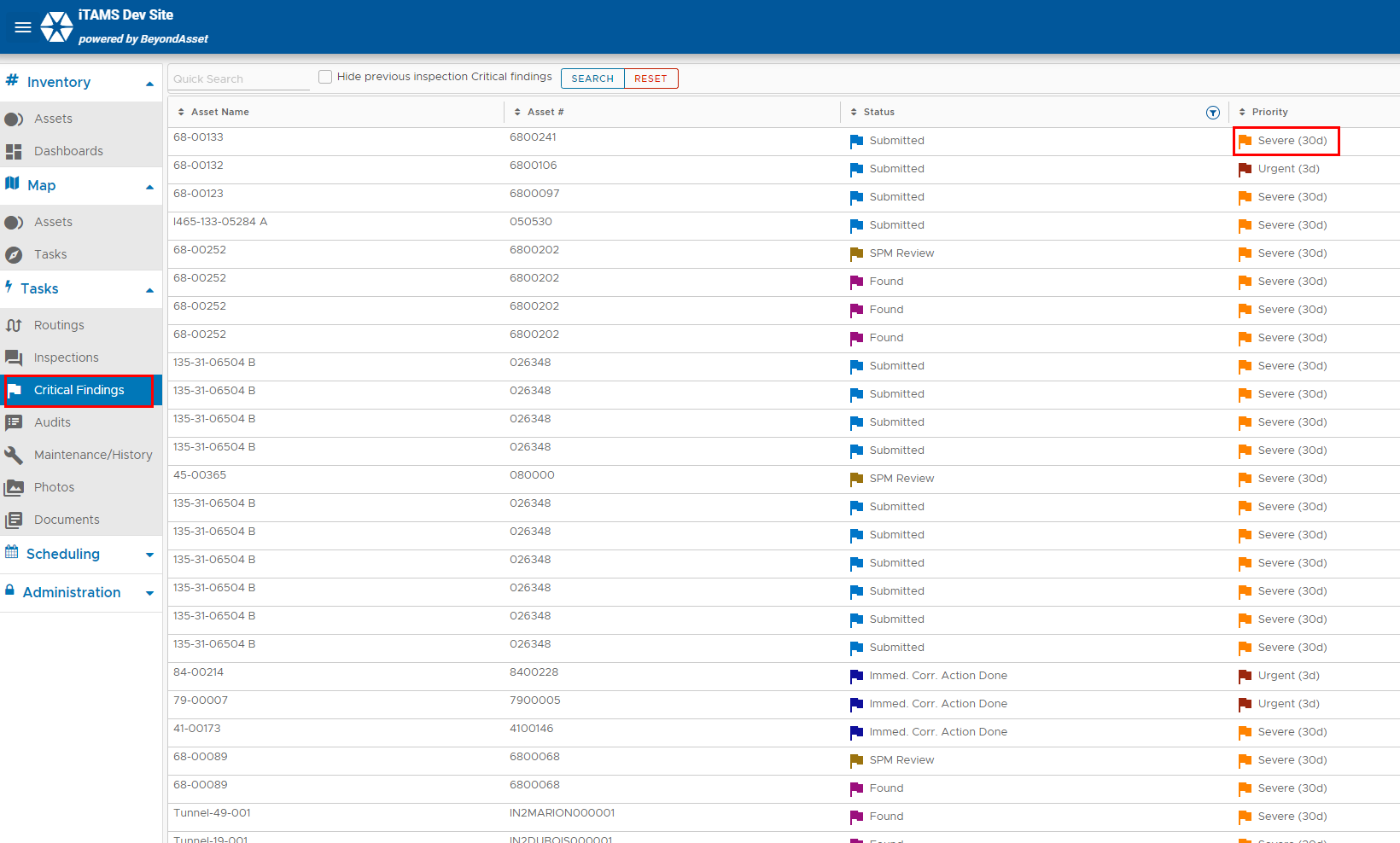 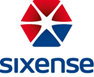 50
94
Make Critical Finding Priority = Sever flag orange.  Navigate to the Critical Findings Menu, see the sever flag is in orange.
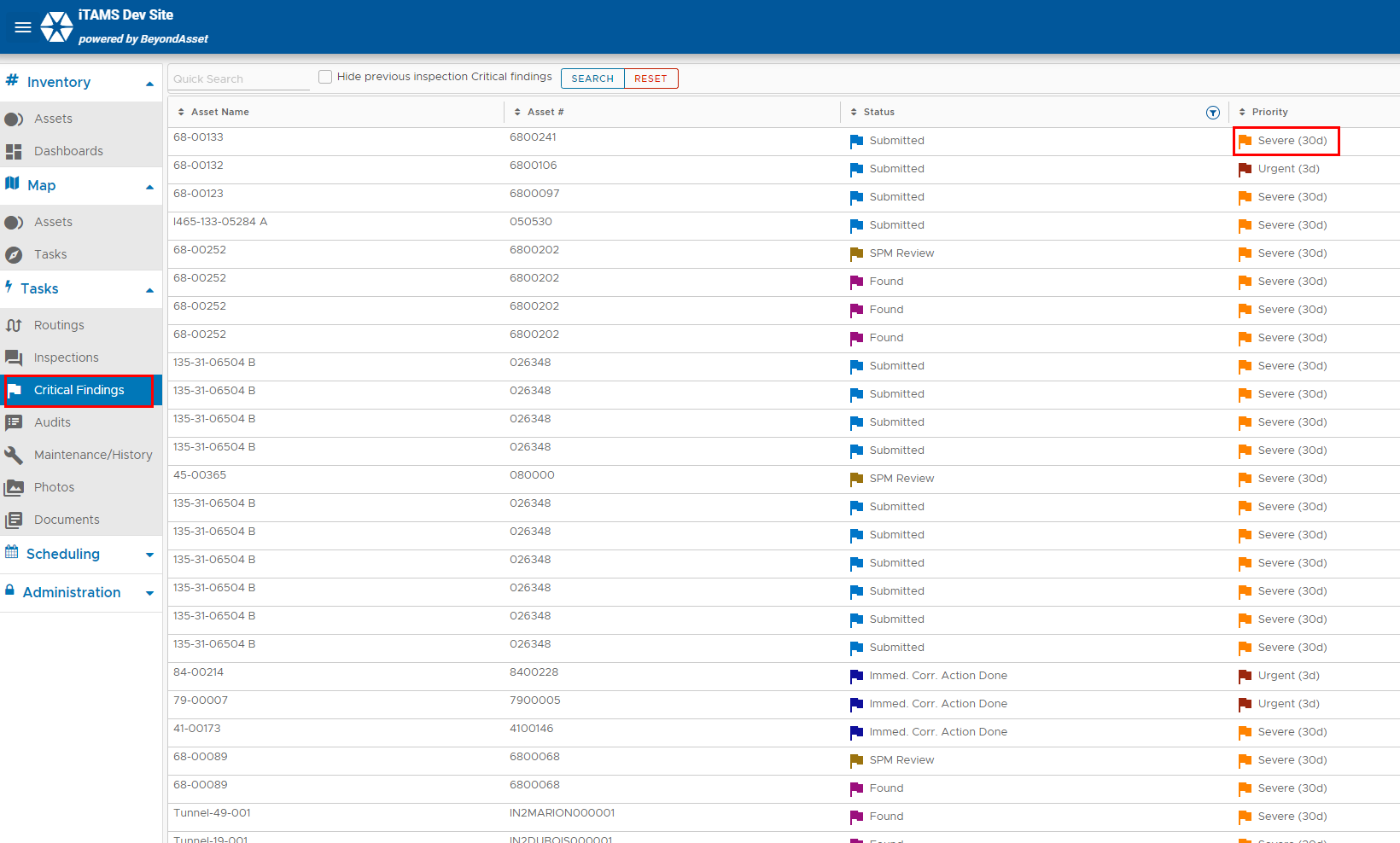 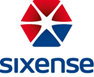 51
100
Navigate to the Asset Menu, Click Filter -> Advanced Filter, Click Load, Click Apply, See filtered Assets.
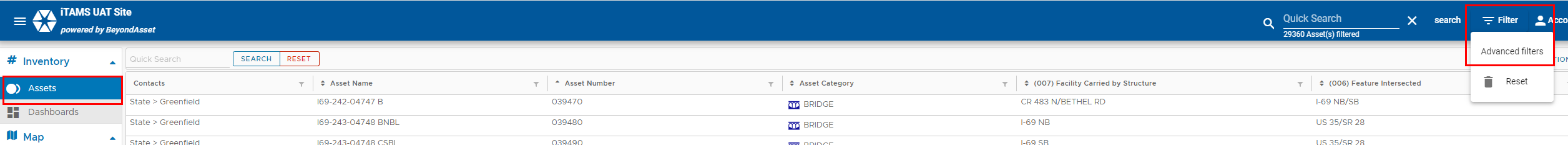 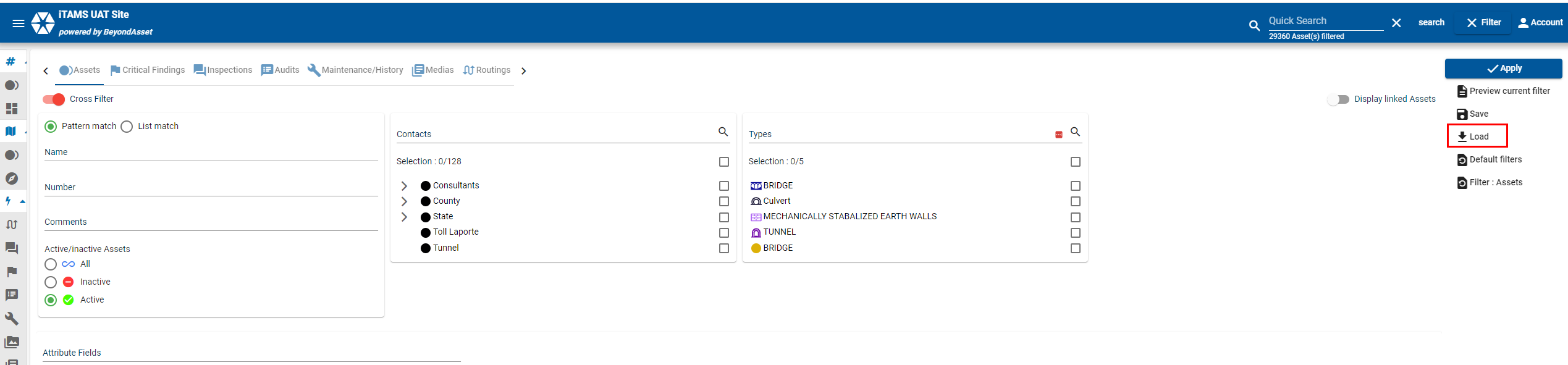 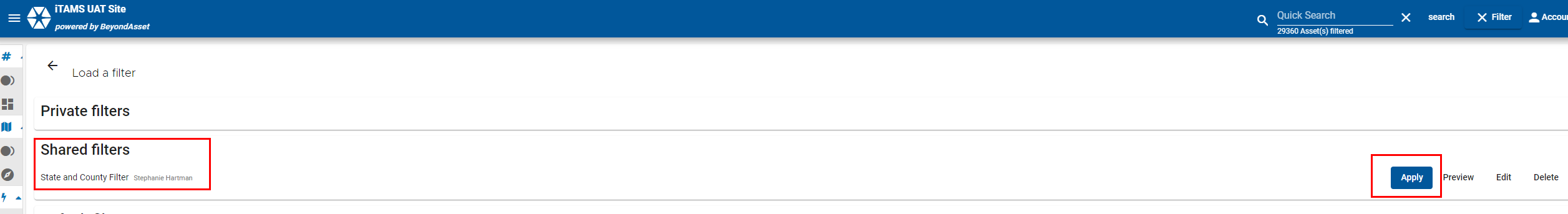 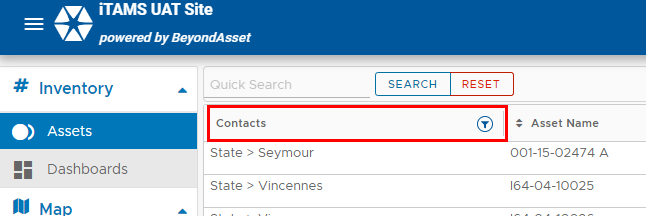 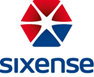 52
119
If you are an Admin, naviagete to the Administration Menu, select Teams, see list of consultants.
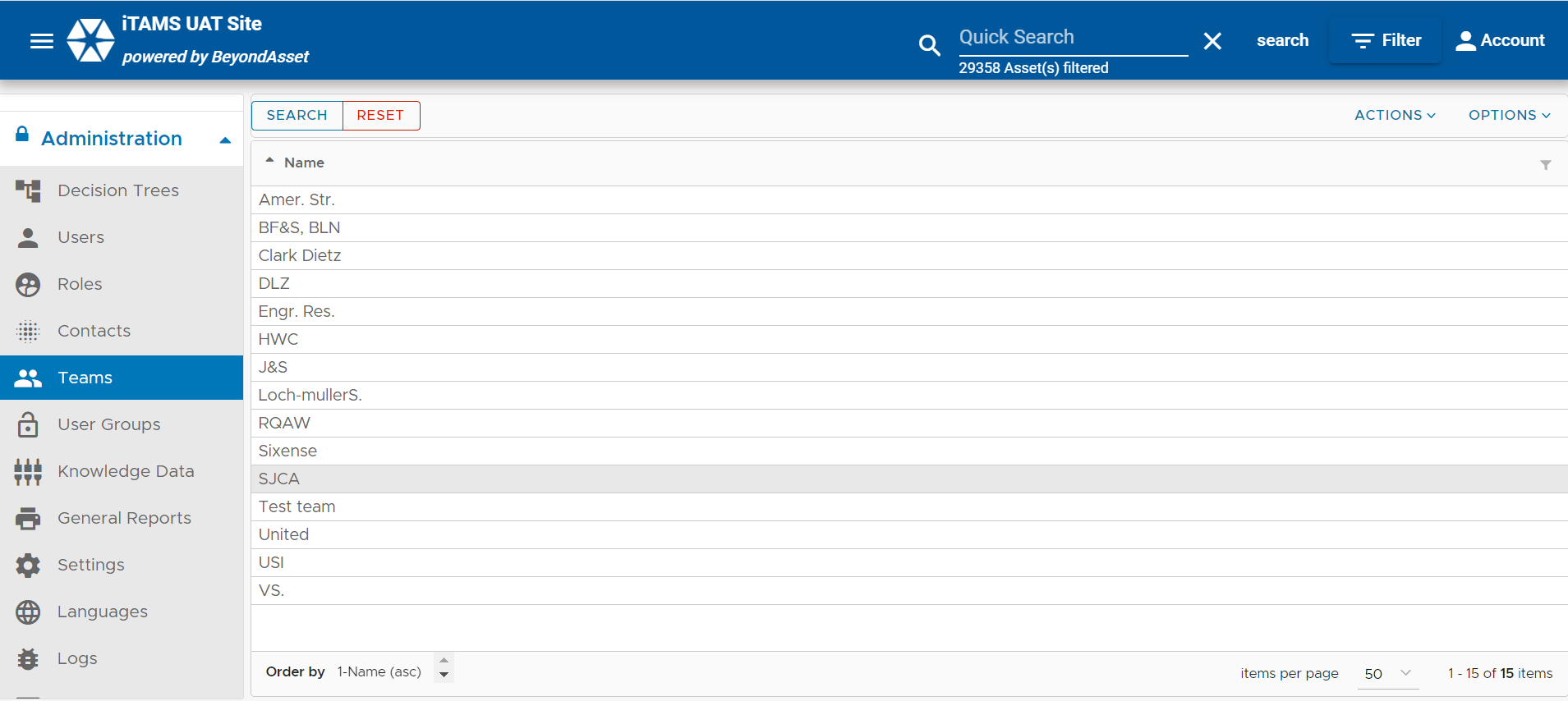 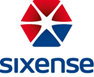 53
104
If you are an Admin, navigate to the Settings Menu, Select the Distribution Lists tab at the top see 98 distribution lists.
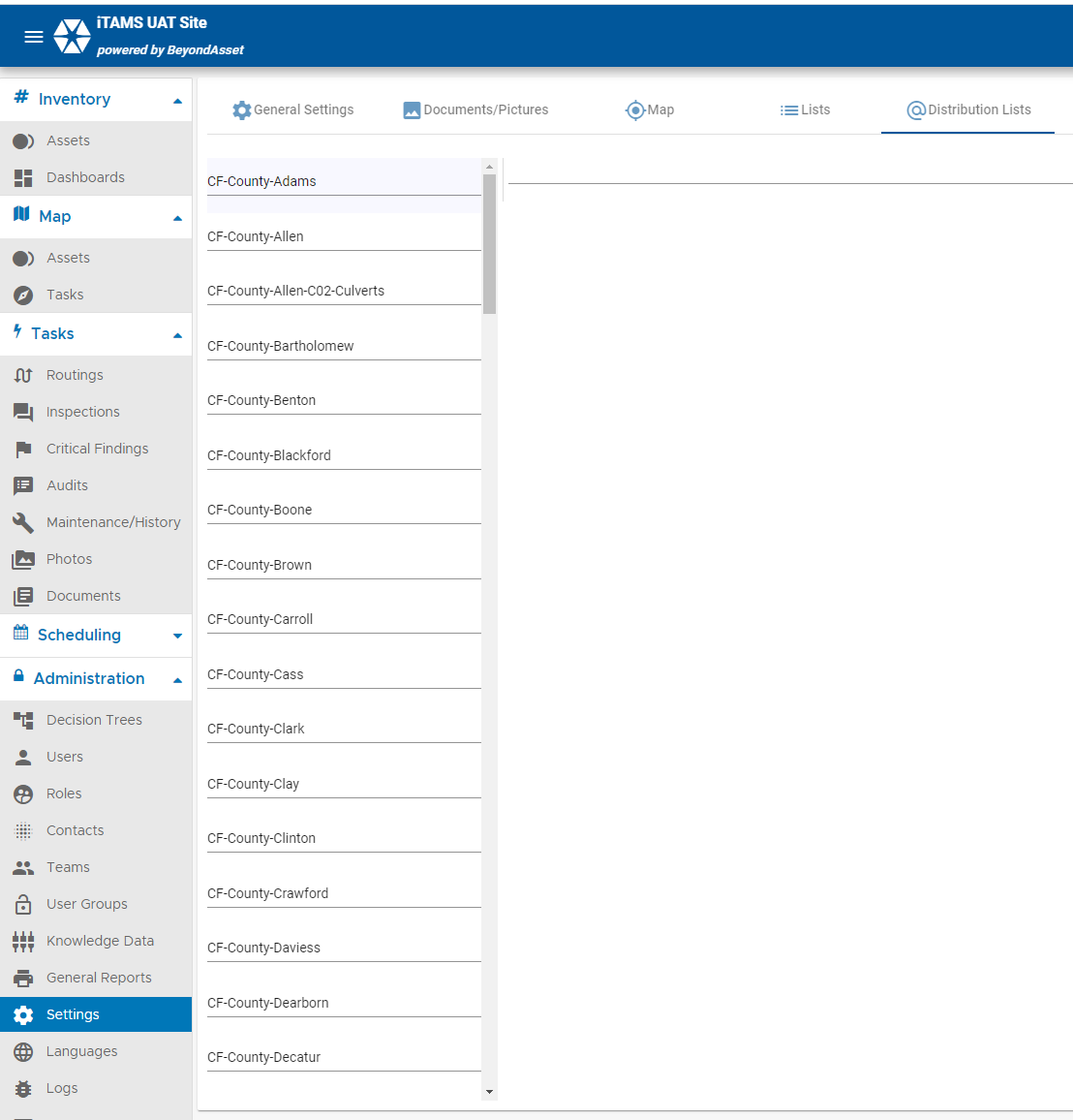 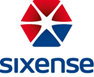 54
124
Create Asset Photo Types:  Approach Alignment, Bridge Profile, Load Posting.  Remove the type General Shot
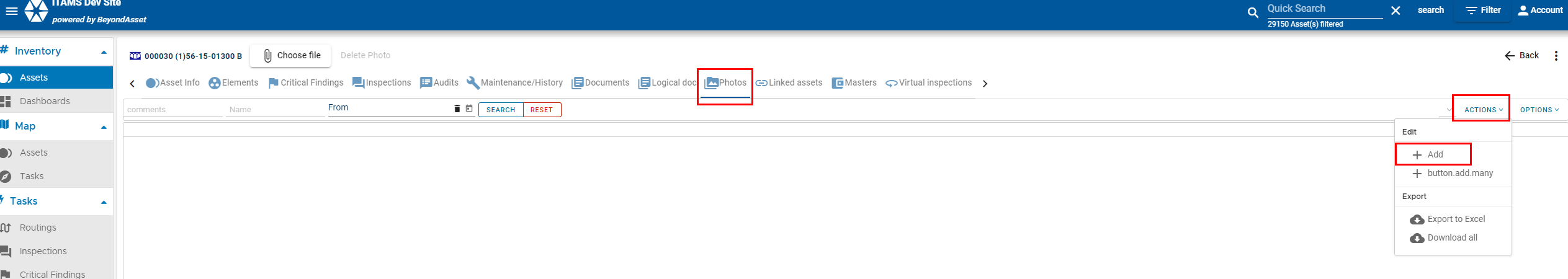 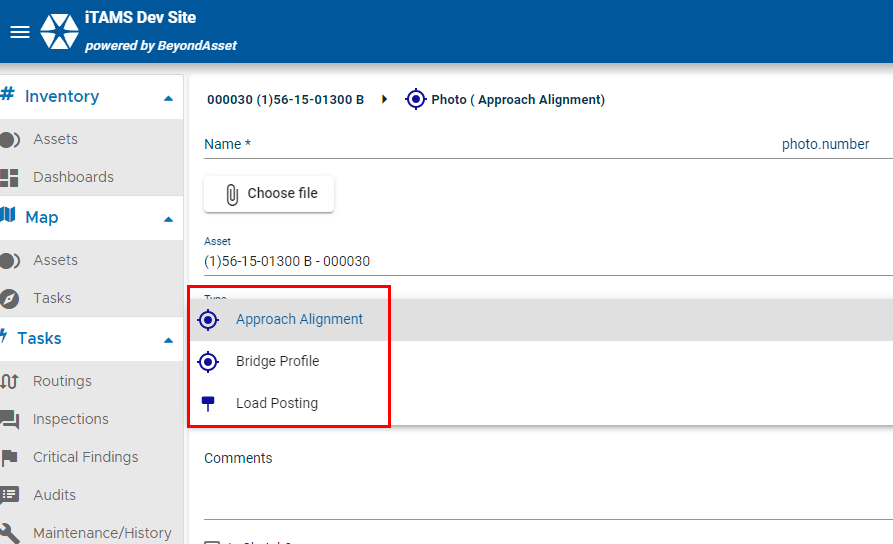 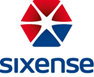 55
140
Navigate to the asset number 076430.  Select the asset.  Click on the chapter "Scour".  See the fields populated with criteria.
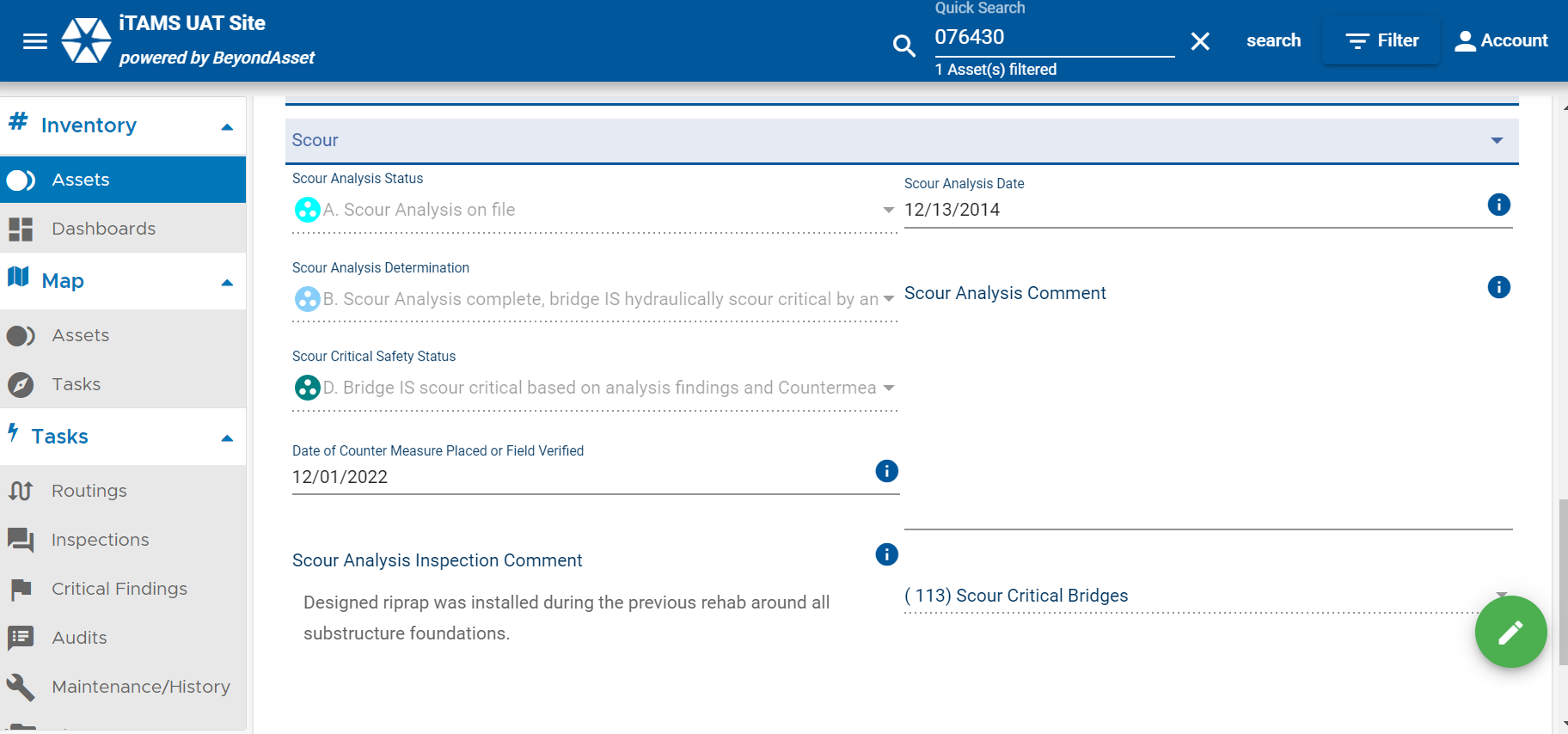 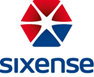 56
145
Be sure to reset your filter first.  Navigate to the Menu Maintenance/History, Select a record with the Type WMS Maintenance, See WMS fields.  These fields should be locked and not be able to be edited by users.
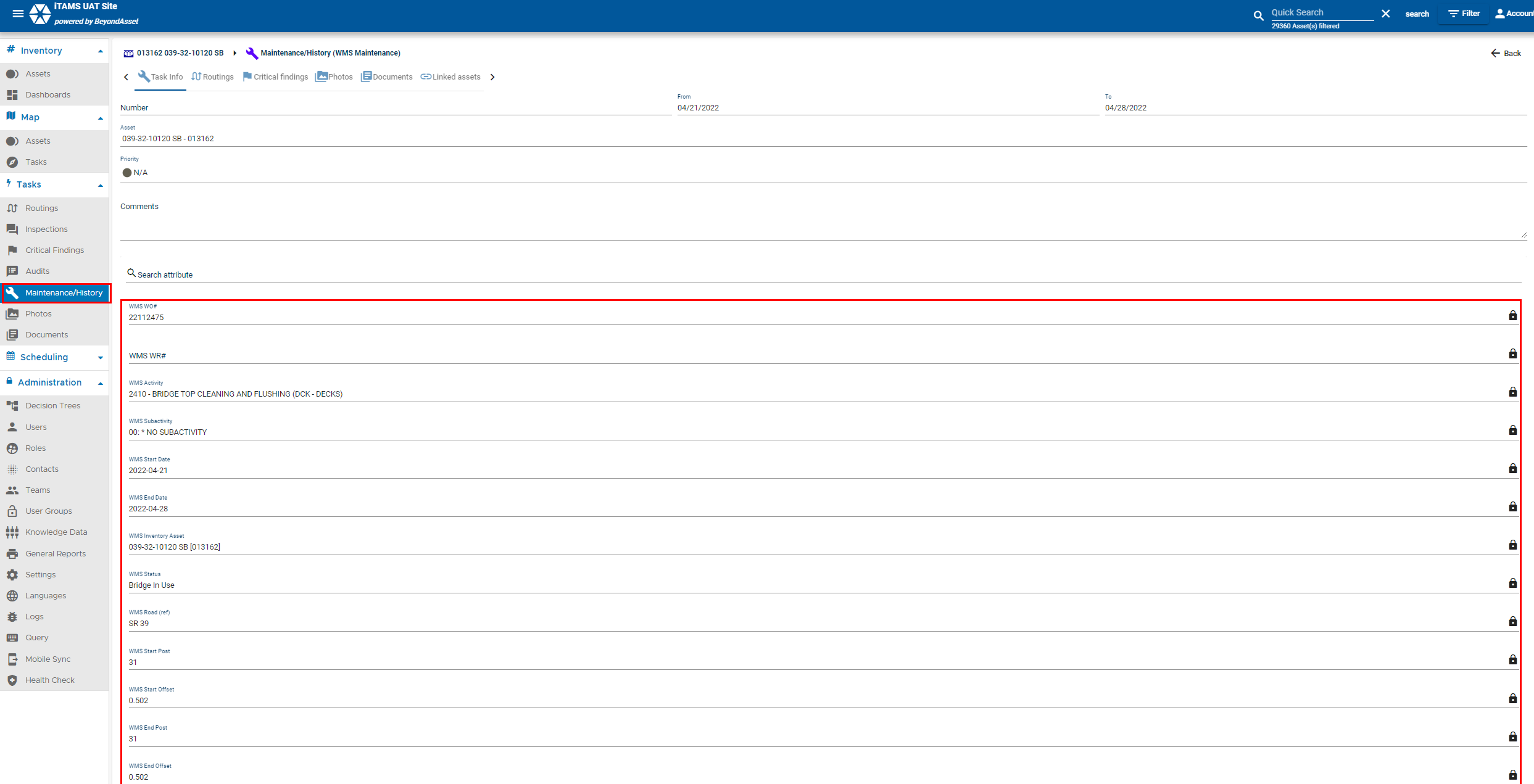 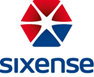 57
156
Navigate to the Asset Menu, Click on the Inspections Menu, Seliect and Inspections Type "Routin", Click on the Summaries Tab, See the sections "Inspections Summary". Navigate to the Asset Menu, Click on the Inspections Menu, Select the Inspection Type "Fracture Critical (NSTM) see tabs.
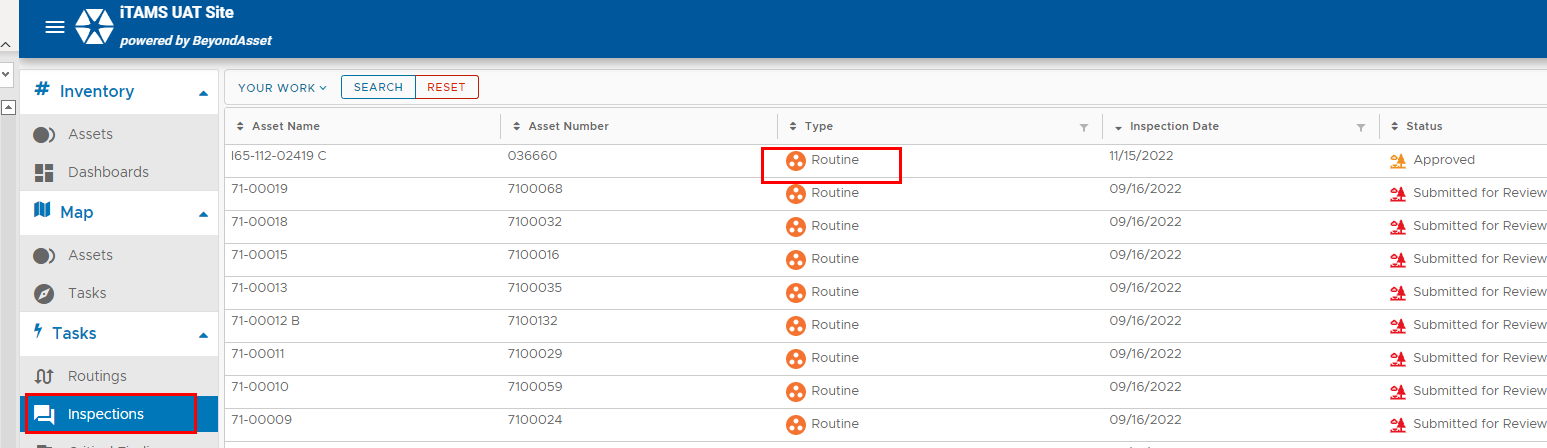 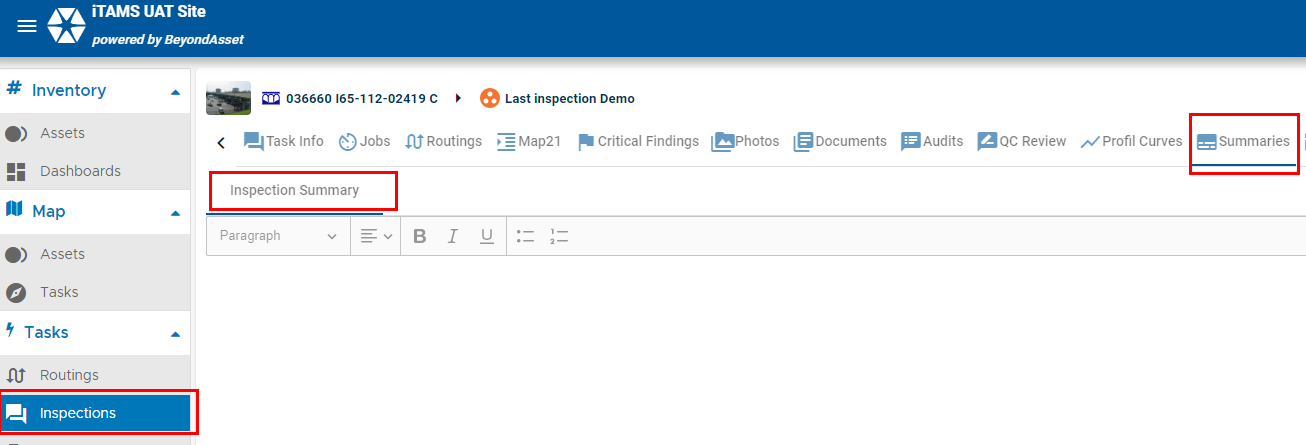 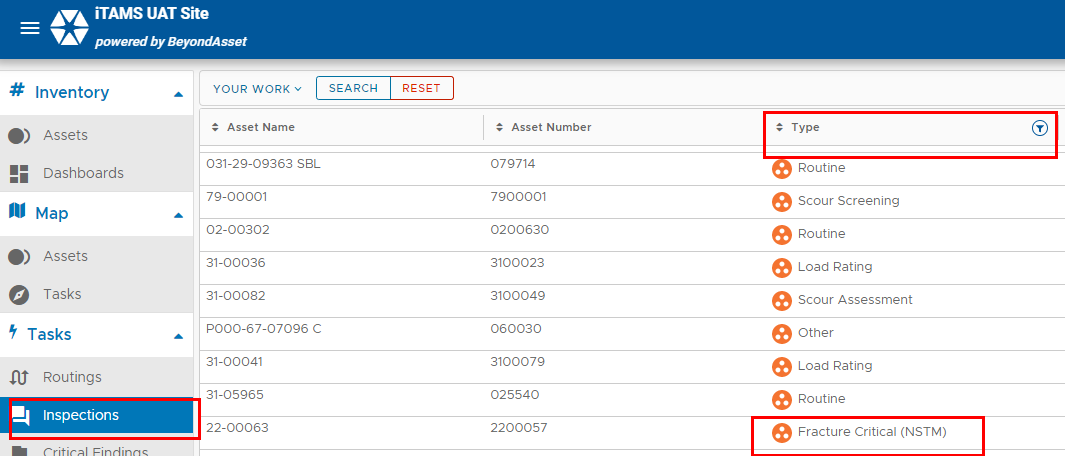 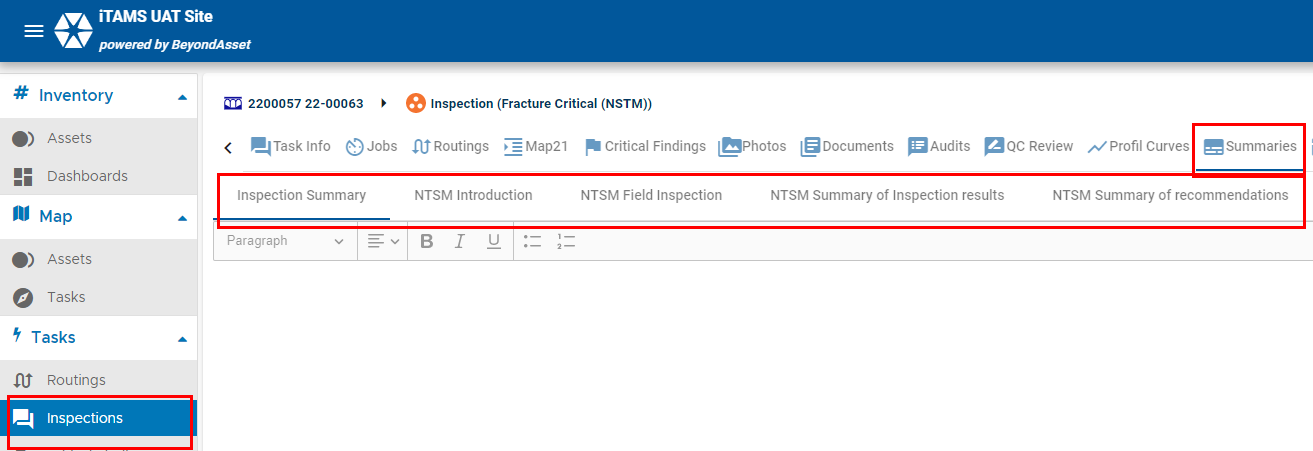 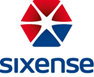 58
193
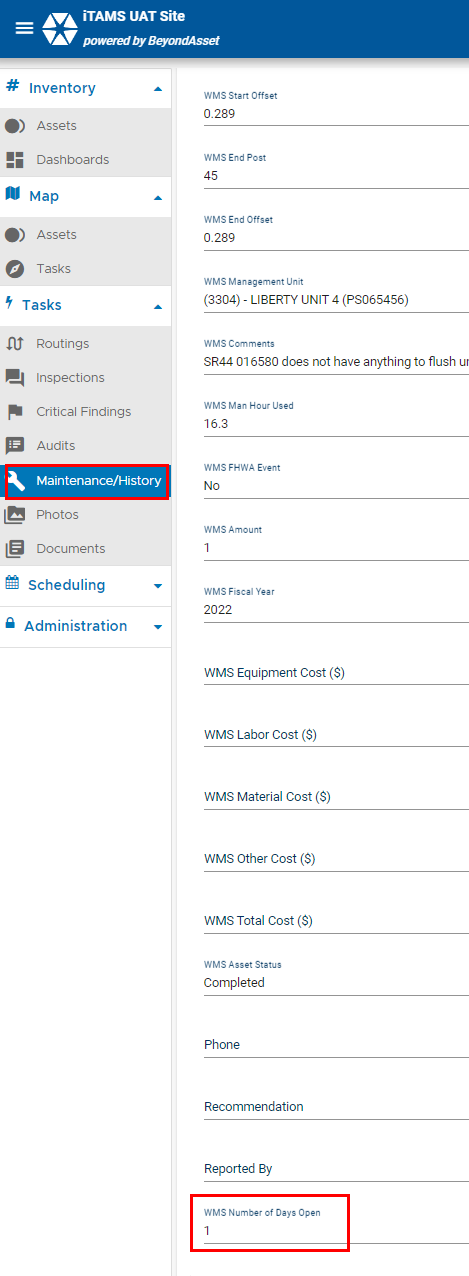 Reset your Filter.  Navigate to the Maintenance/History Menu, Select a WMS record, scroll down to see the field "WMS Number of Days Open.
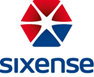 59
6
Q&A
60
SIXENSE PRESENTATION